Polygons
Angles and Properties of Polygons
May 2017
1H Q18
SAM
1H Q8
Edexcel
June 2017
3H Q5
AQA
SAM
3H Q13
Nov 2017
2H Q12
OCR
Spec 2
2H Q4
June 2018
3H Q8
June 2019
3H Q5
Properties of Quadrilaterals
Polygons
Angles and Properties of Polygons
June 2017
3H Q8
Edexcel
Nov 2017
1H Q14
AQA
SAM
3H Q9
June 2018
3H Q4
1 Marker
OCR
June 2018
3H Q13
Nov 2018
1H Q7
Properties of Quadrilaterals
Polygons
Angles and Properties of Polygons
June 2017
2H Q8
Edexcel
Nov 2017
1H Q7
AQA
Practice
1H Q4
Nov 2017
2H Q10
OCR
Nov 2018
3H Q11
Properties of Quadrilaterals
SAM 1H Q8
Polygons
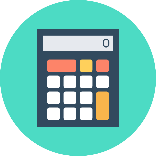 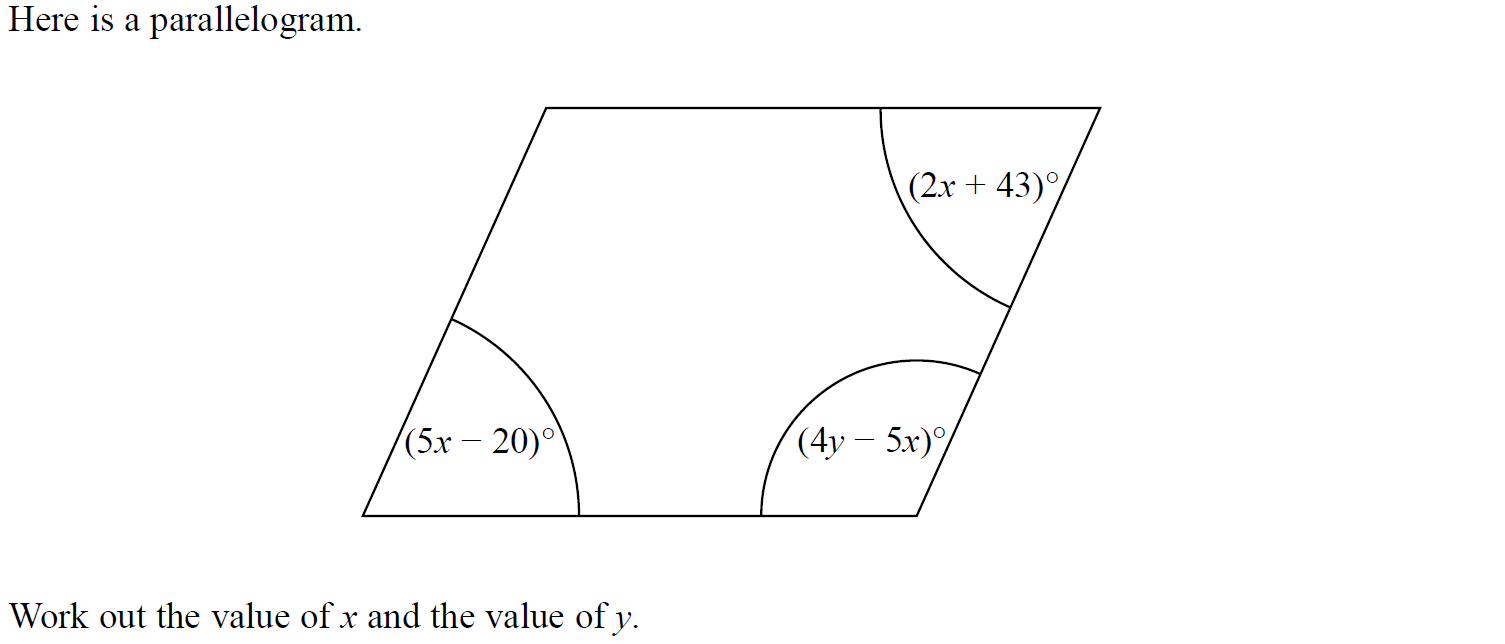 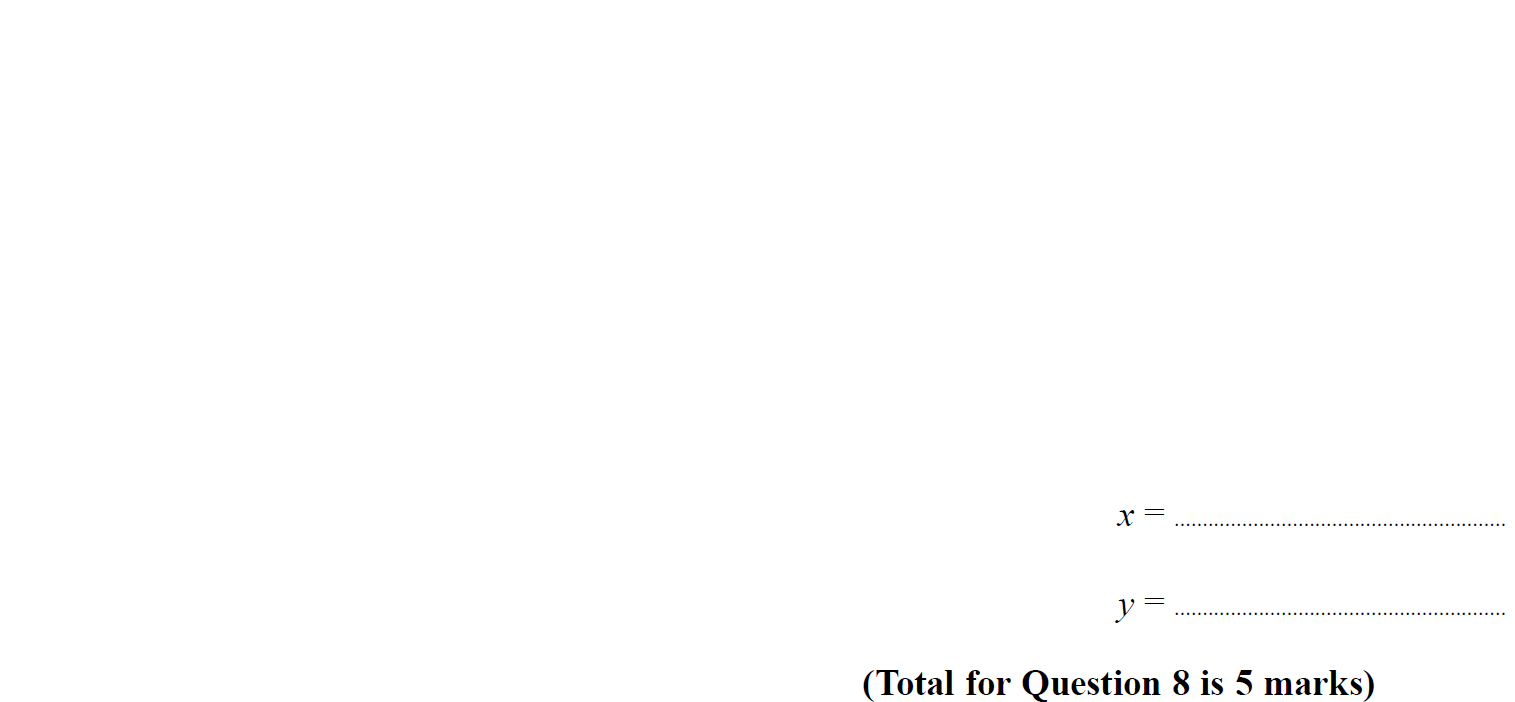 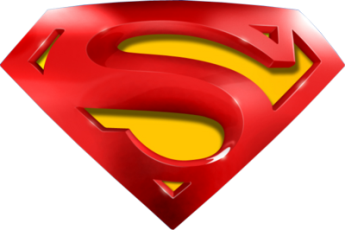 SAM 1H Q8
Polygons
A
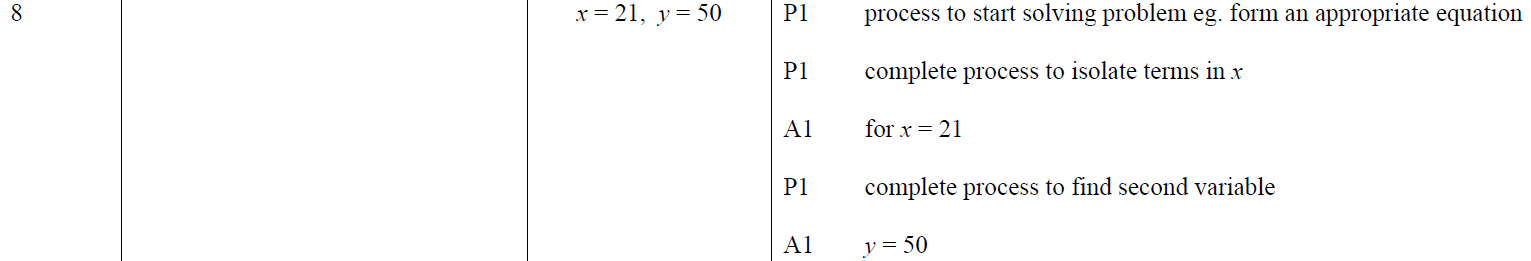 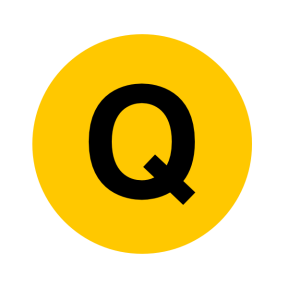 SAM 3H Q13
Polygons
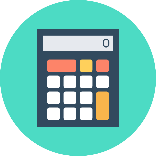 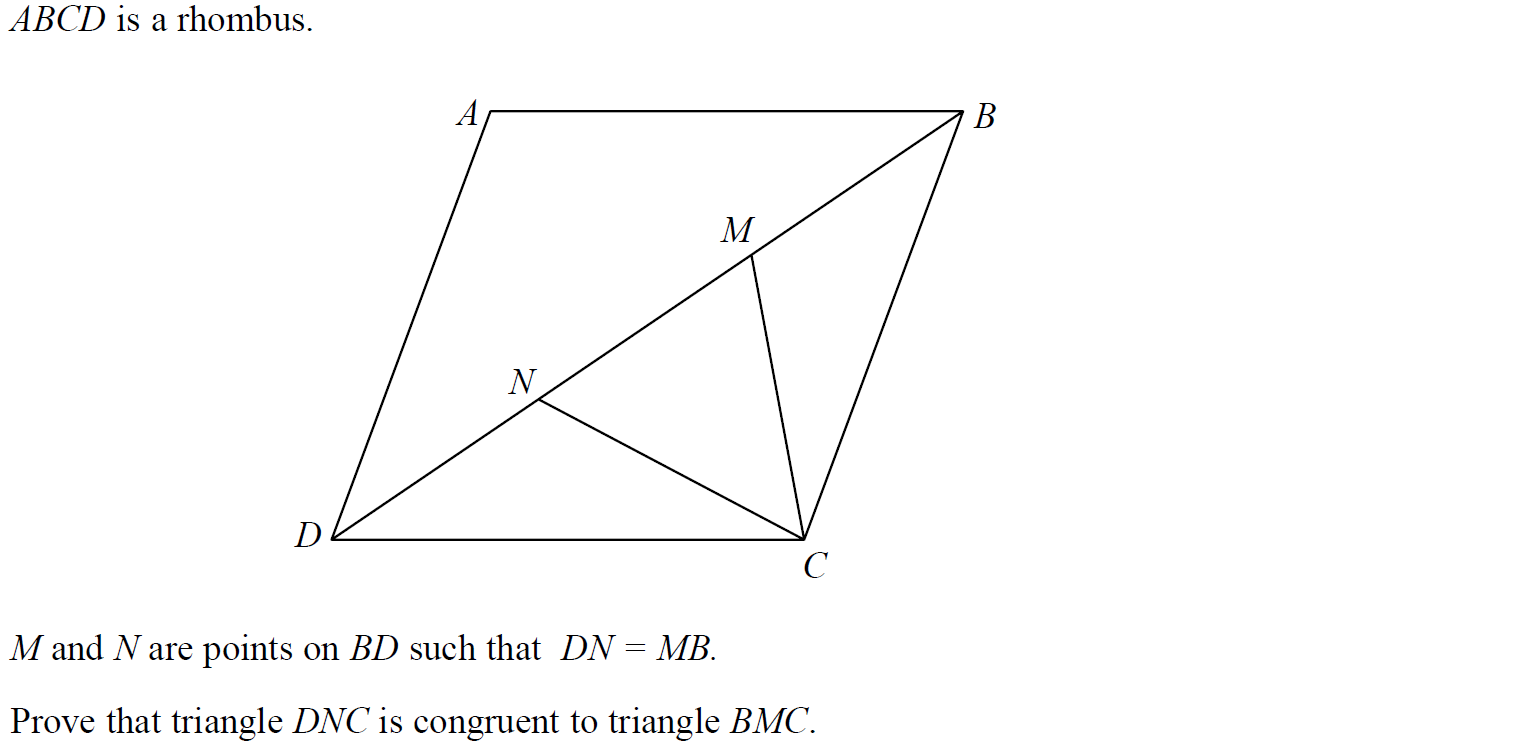 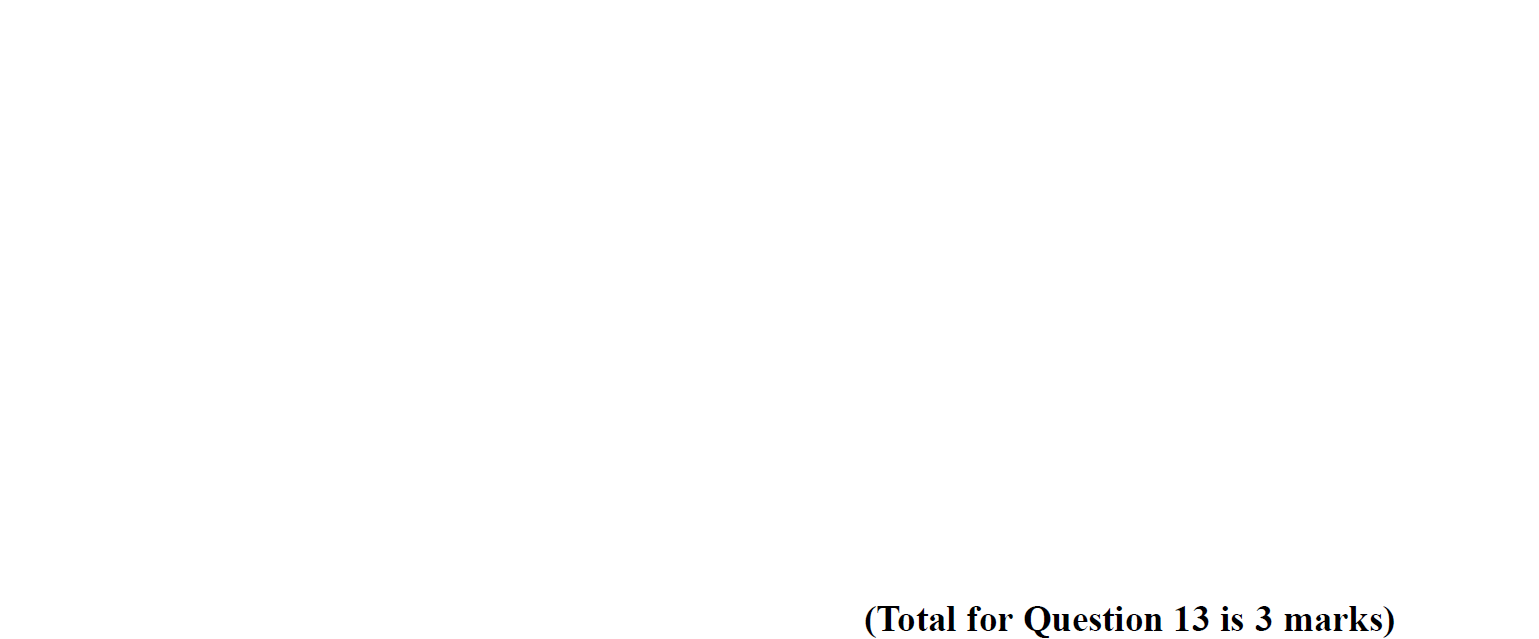 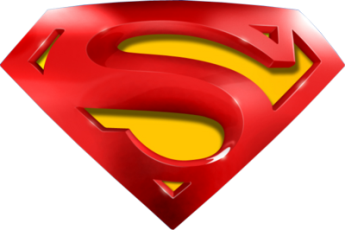 SAM 3H Q13
Polygons
A
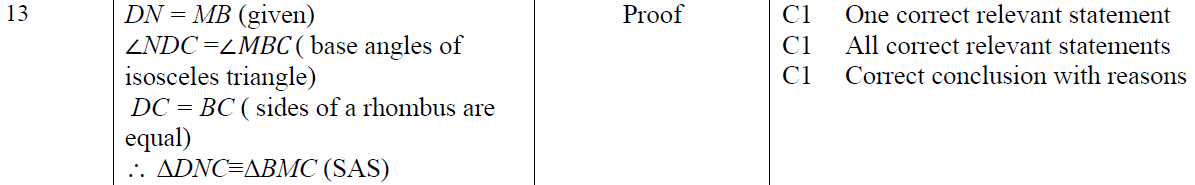 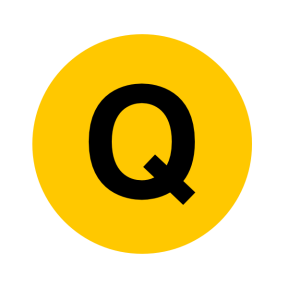 Specimen Set 2 2H Q4
Polygons
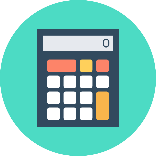 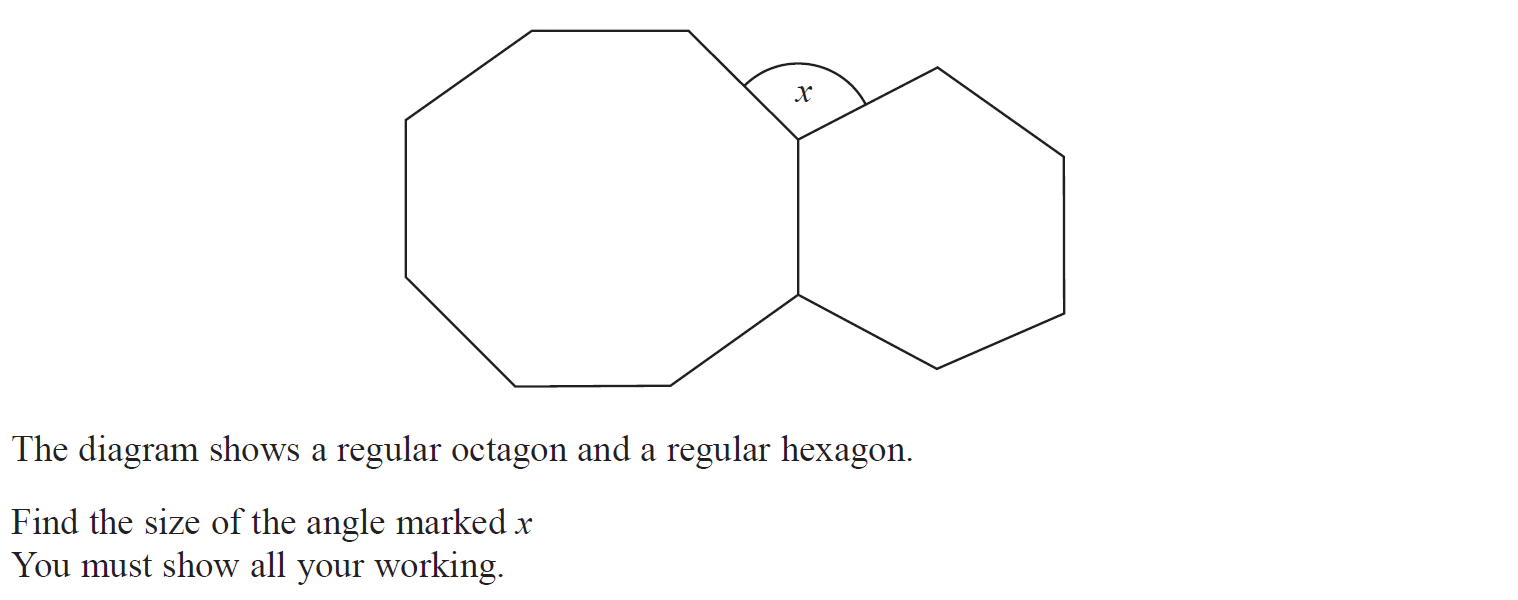 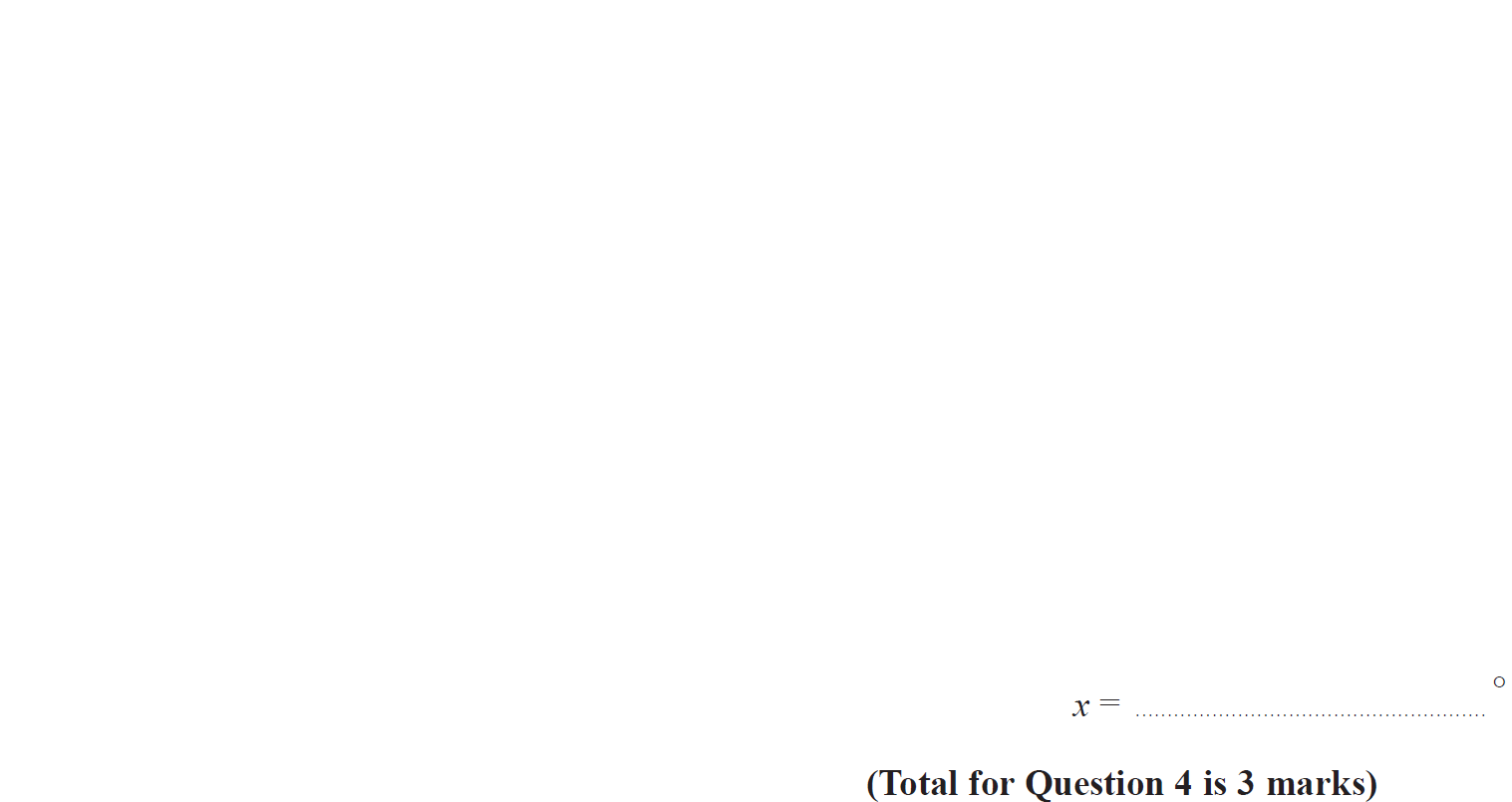 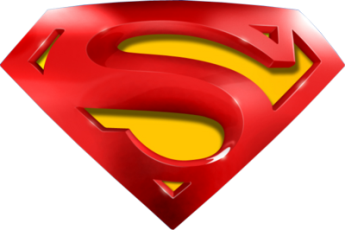 Specimen Set 2 2H Q4
Polygons
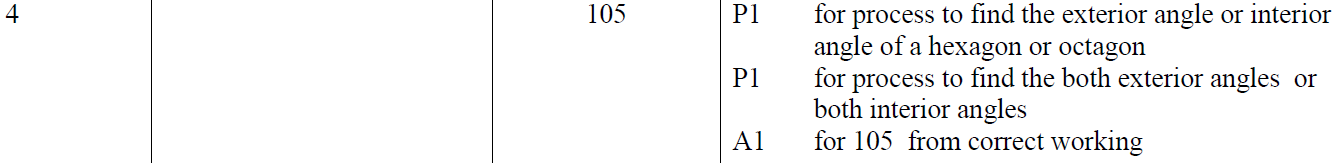 A
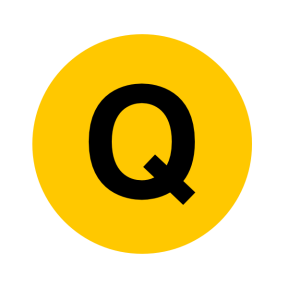 May 2017 1H Q18
Polygons
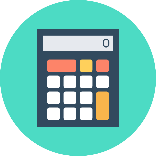 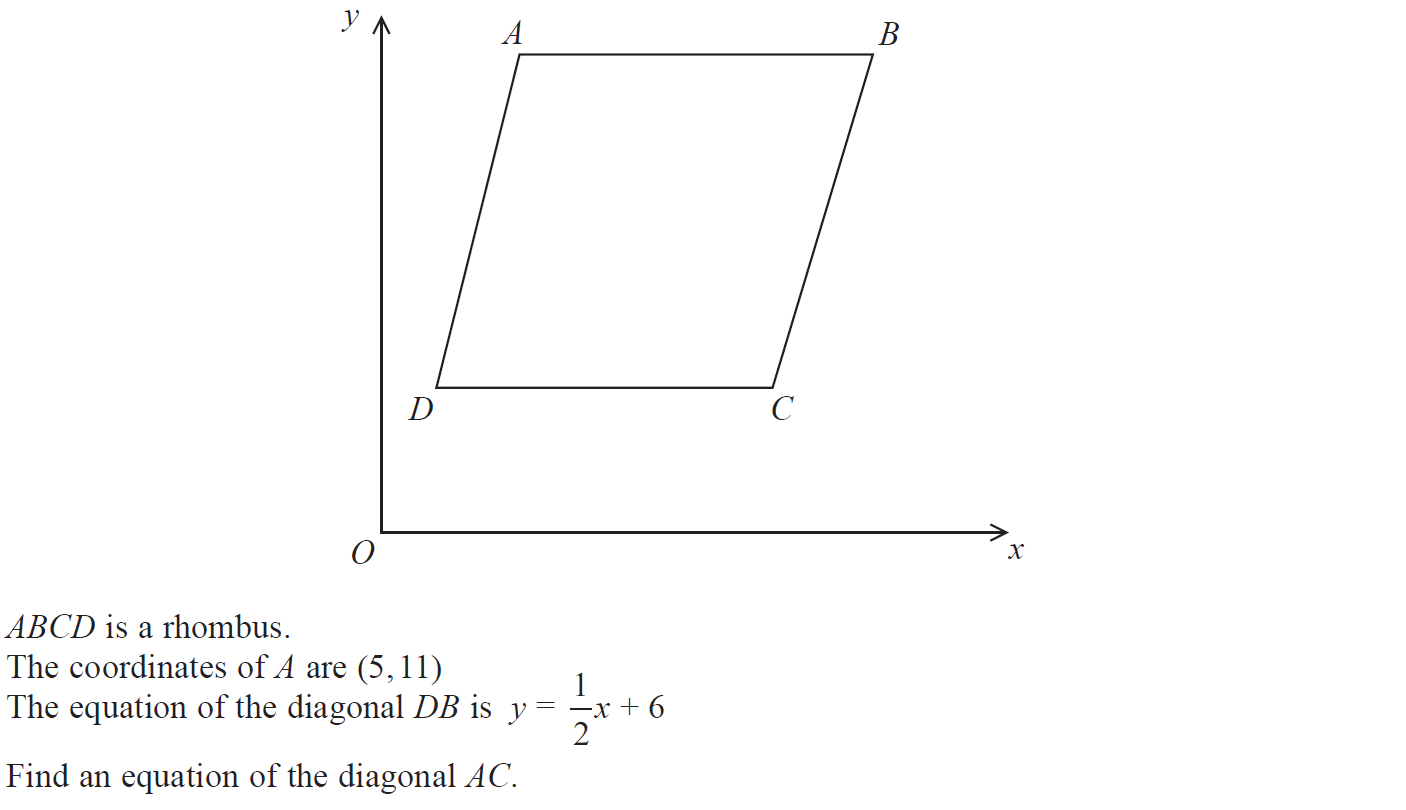 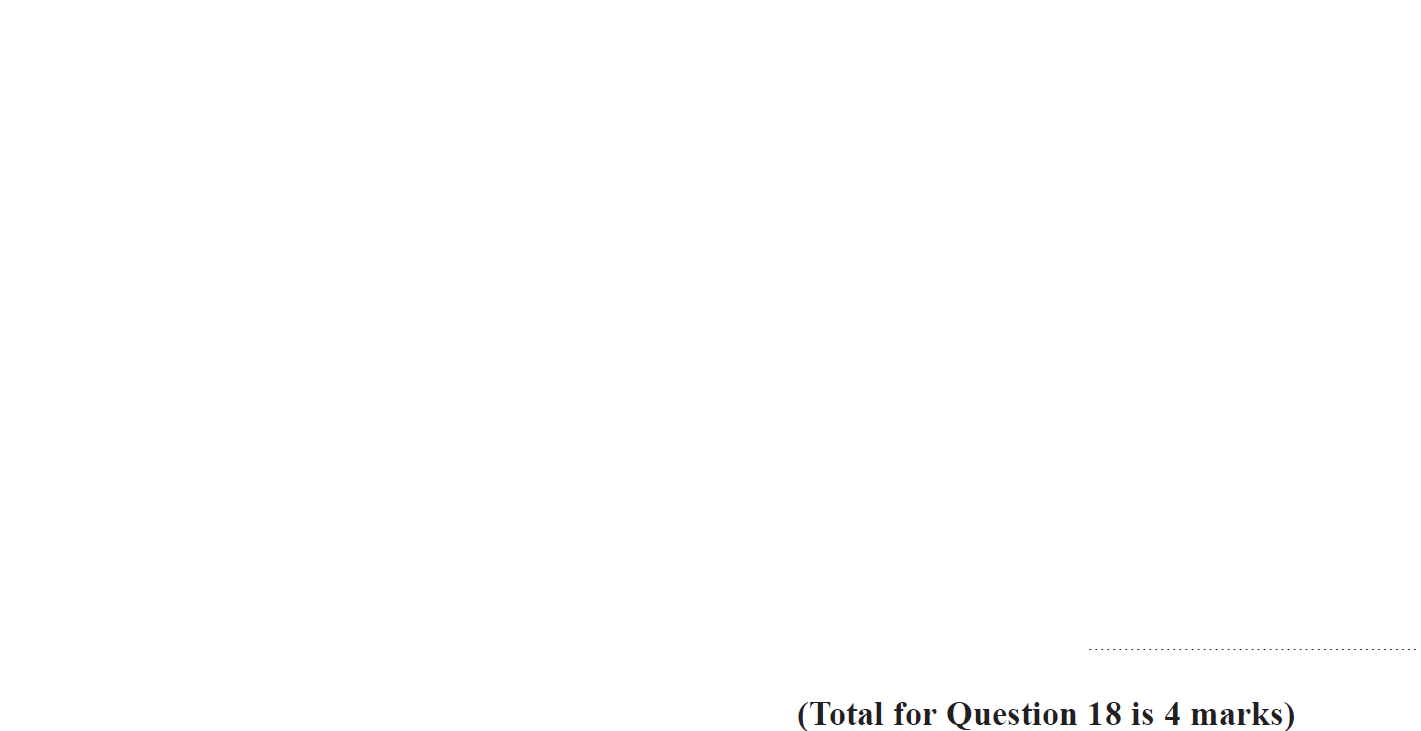 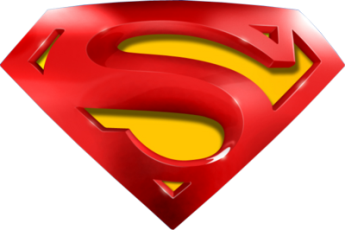 May 2017 1H Q18
Polygons
A
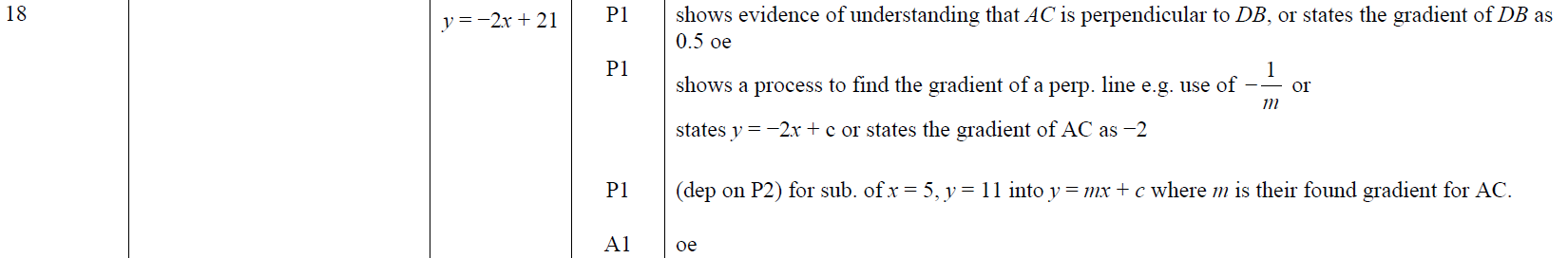 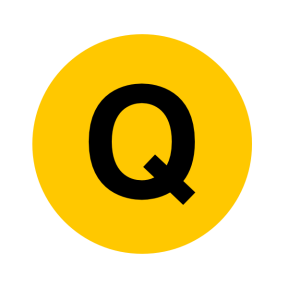 June 2017 3H Q5
Polygons
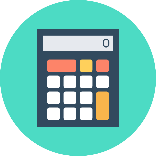 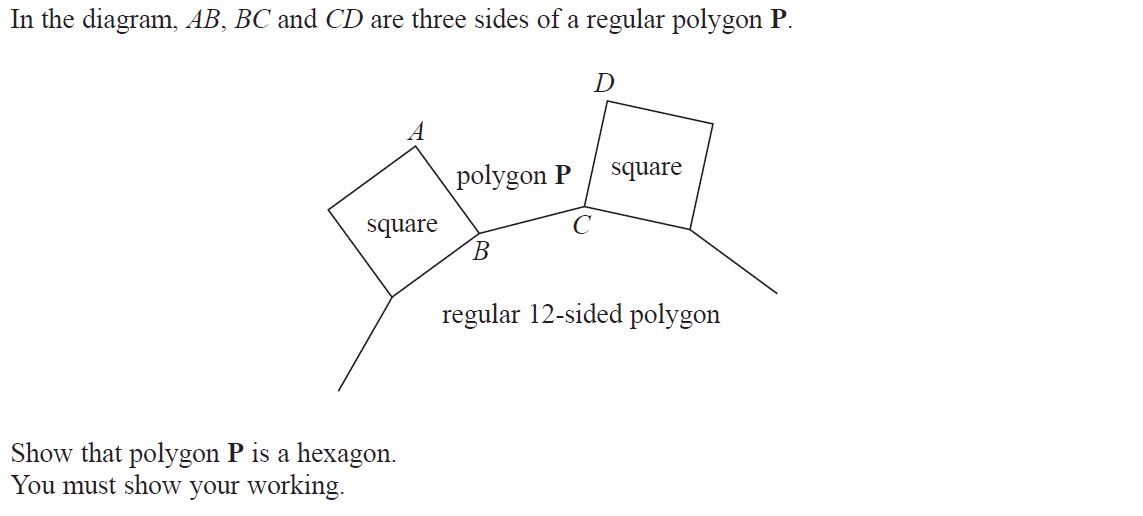 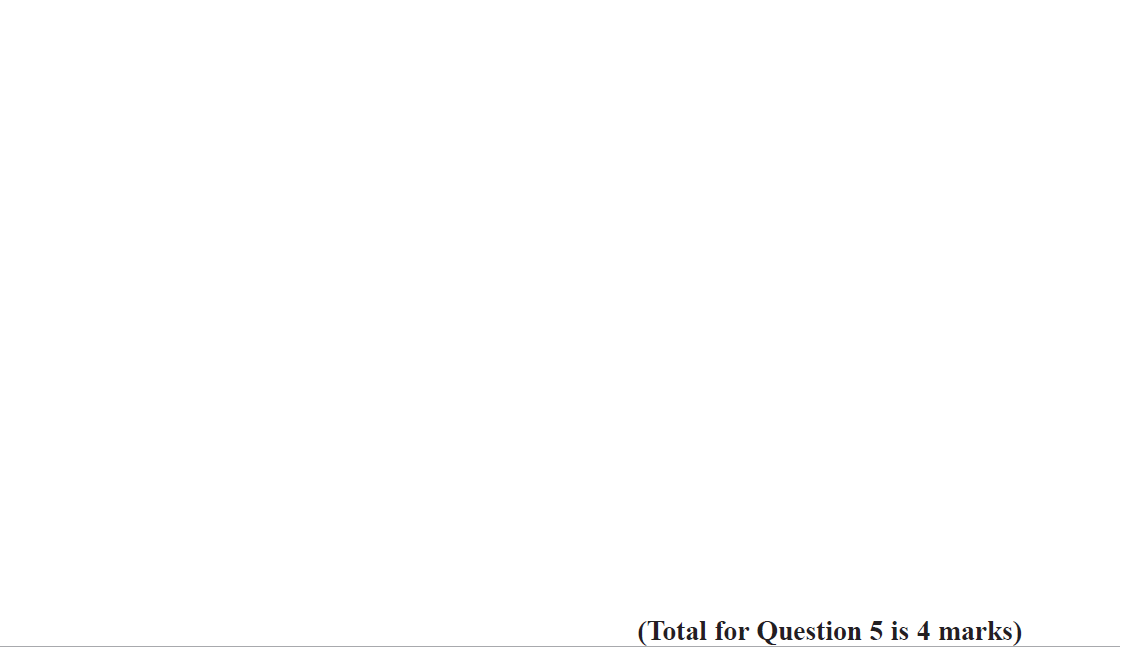 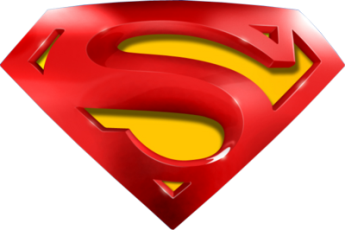 June 2017 3H Q5
Polygons
A
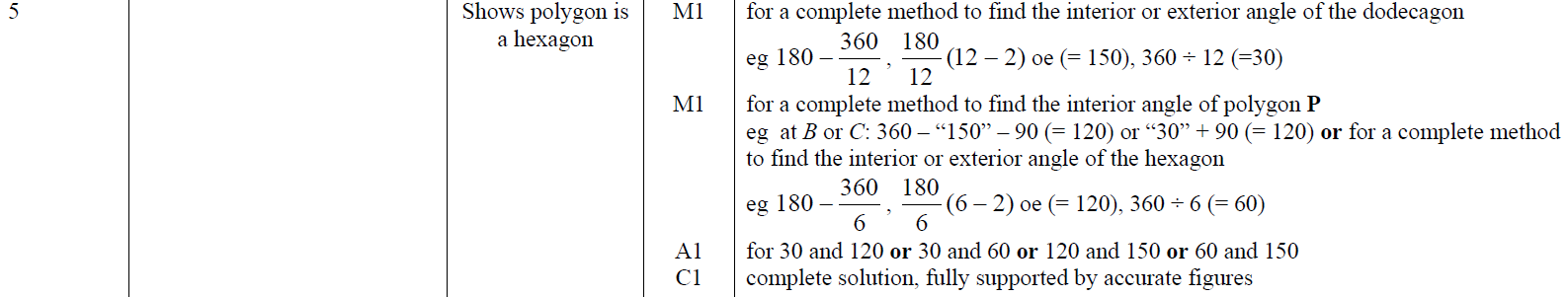 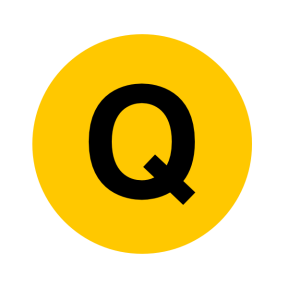 Nov 2017 2H Q12
Polygons
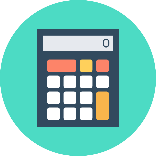 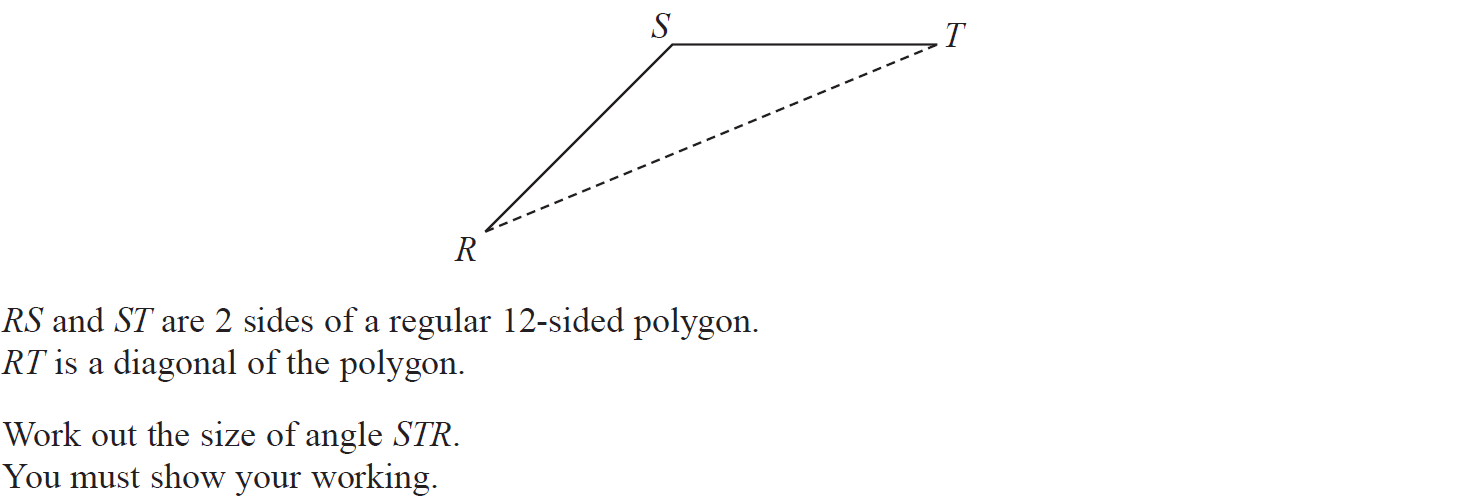 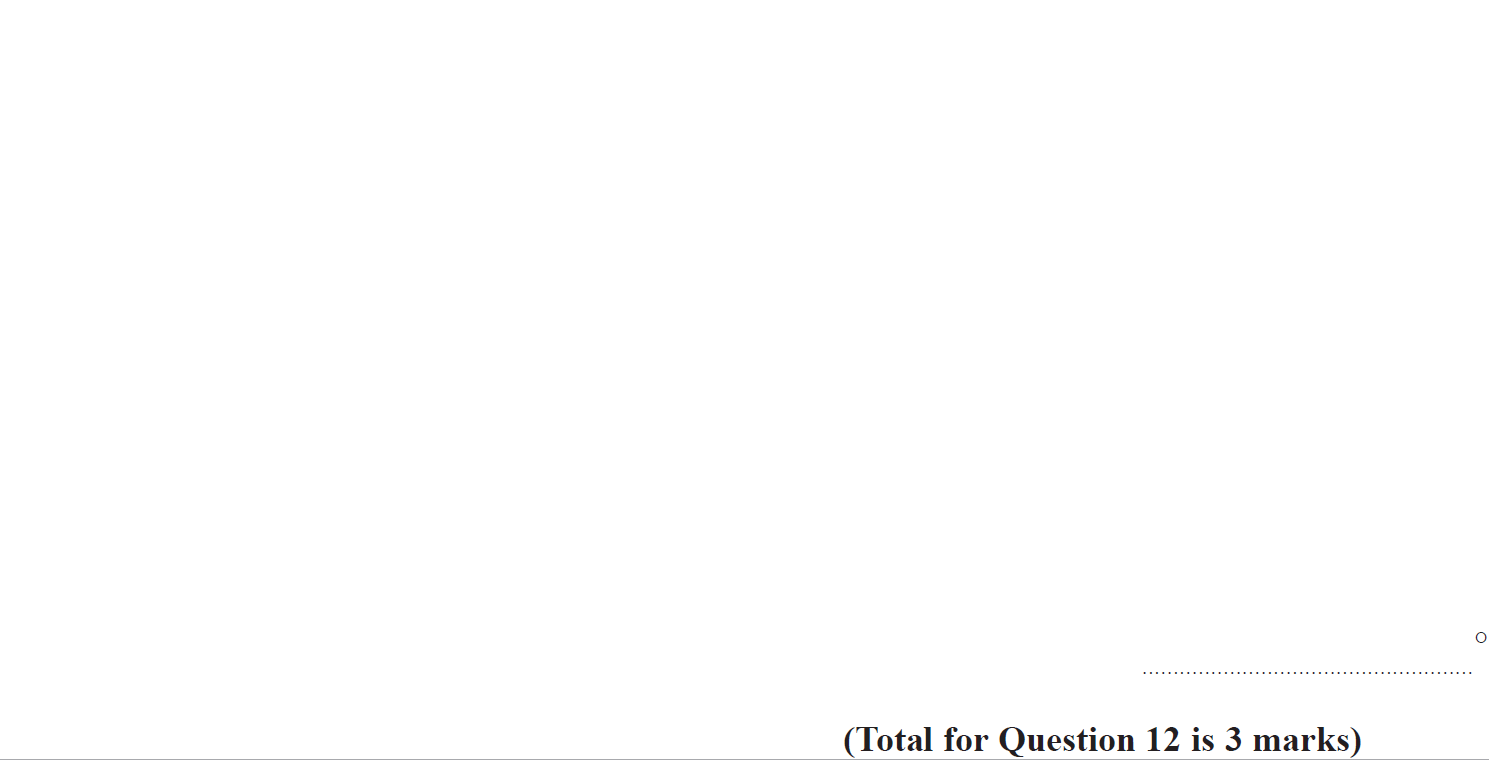 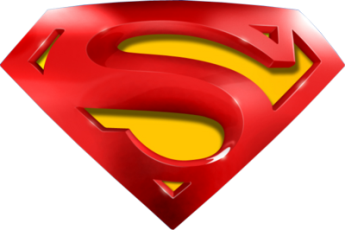 Nov 2017 2H Q12
Polygons
A
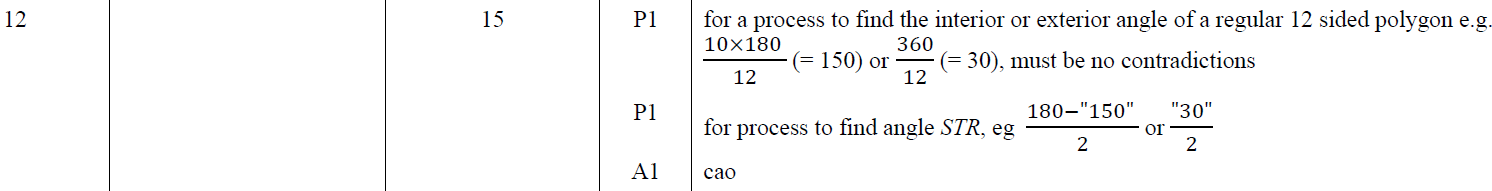 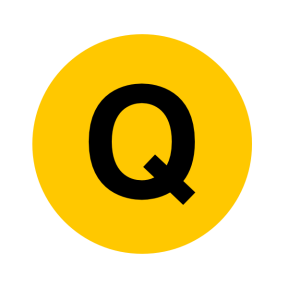 June 2018 3H Q8
Polygons
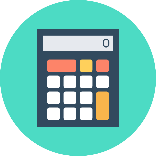 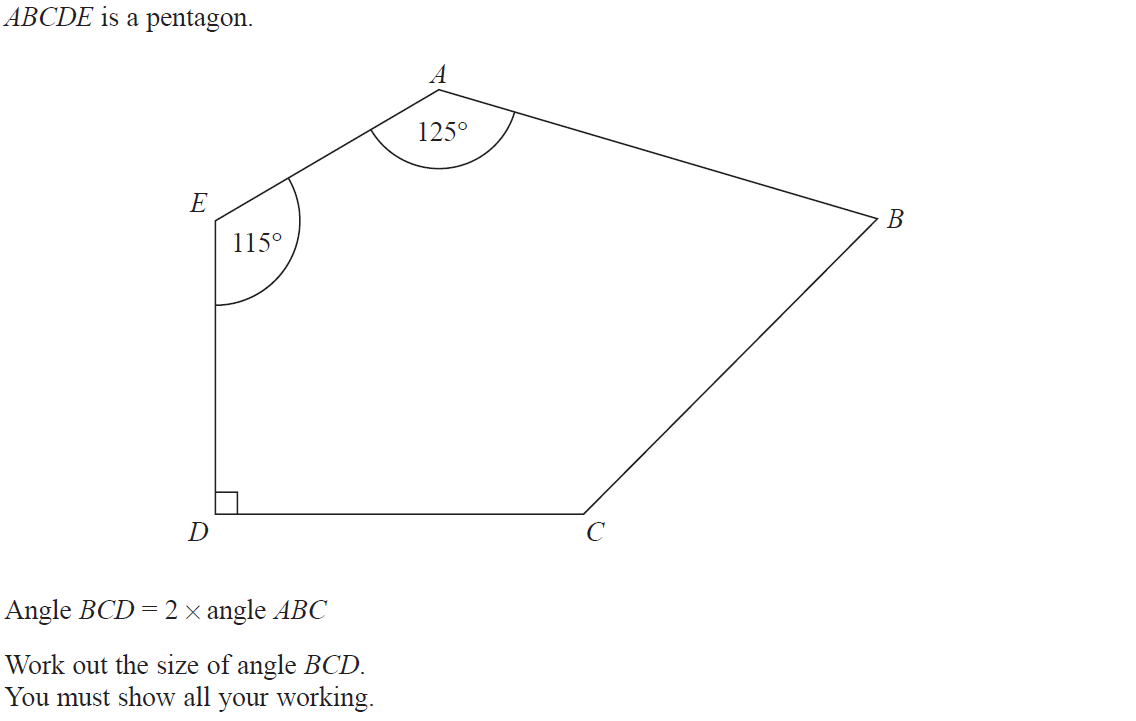 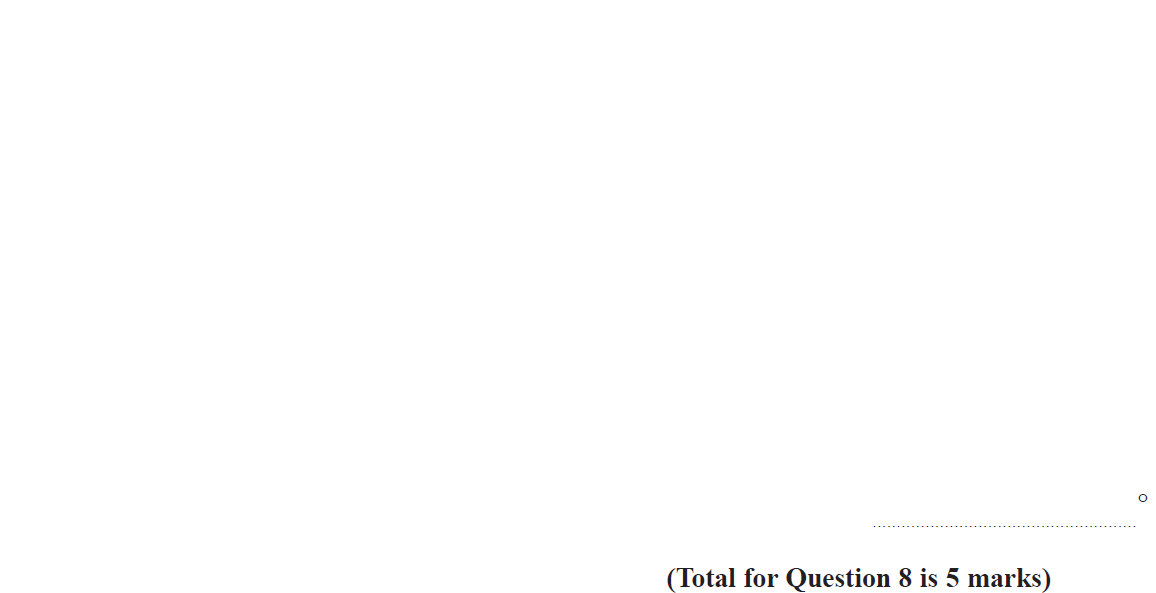 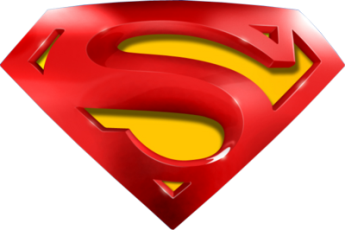 June 2018 3H Q8
Polygons
A
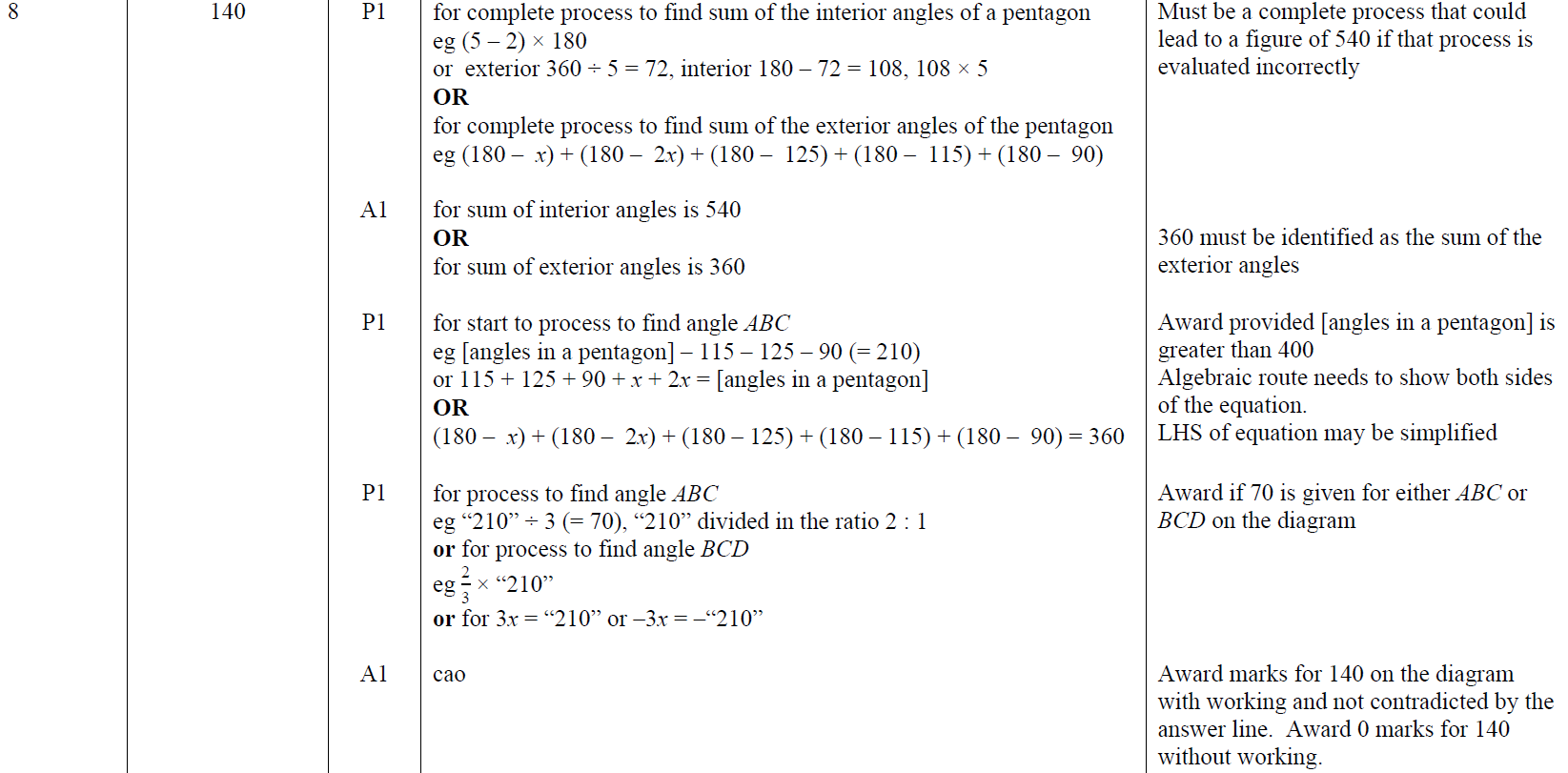 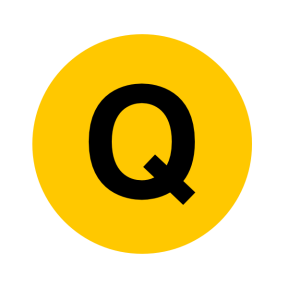 June 2019 3H Q5
Polygons
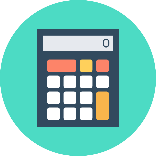 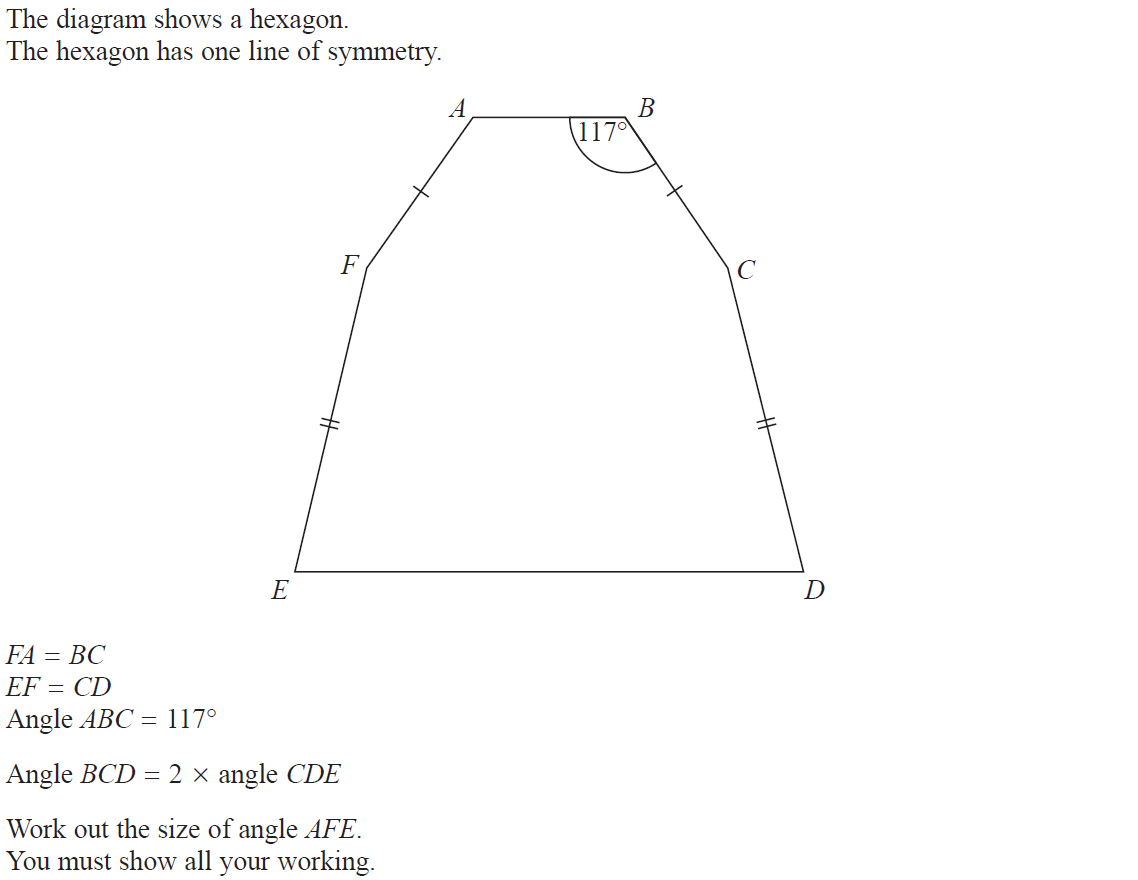 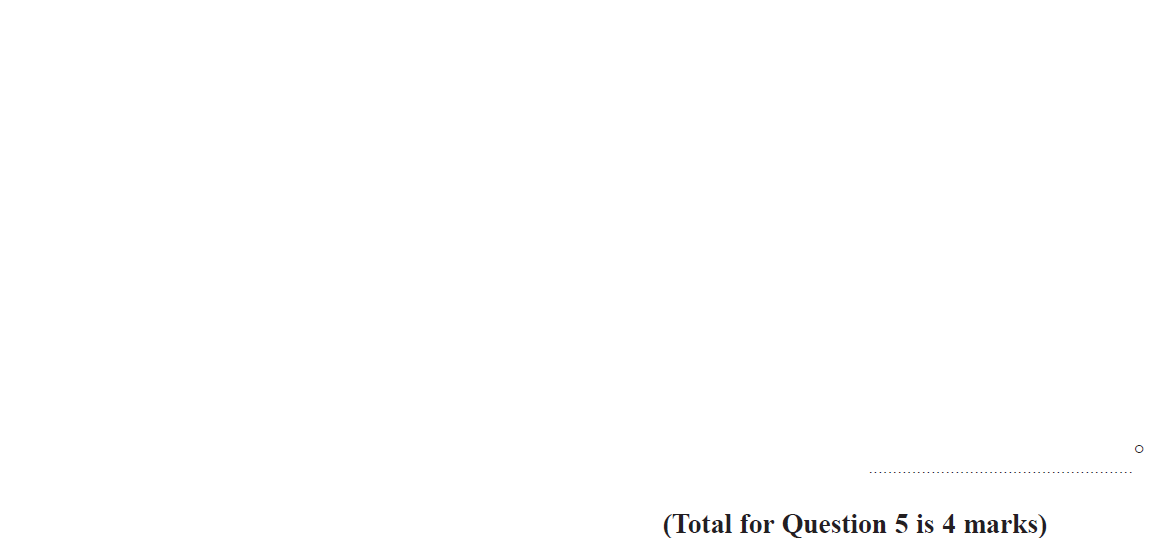 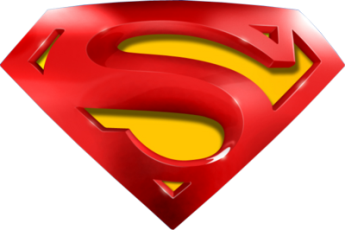 June 2019 3H Q5
Polygons
A
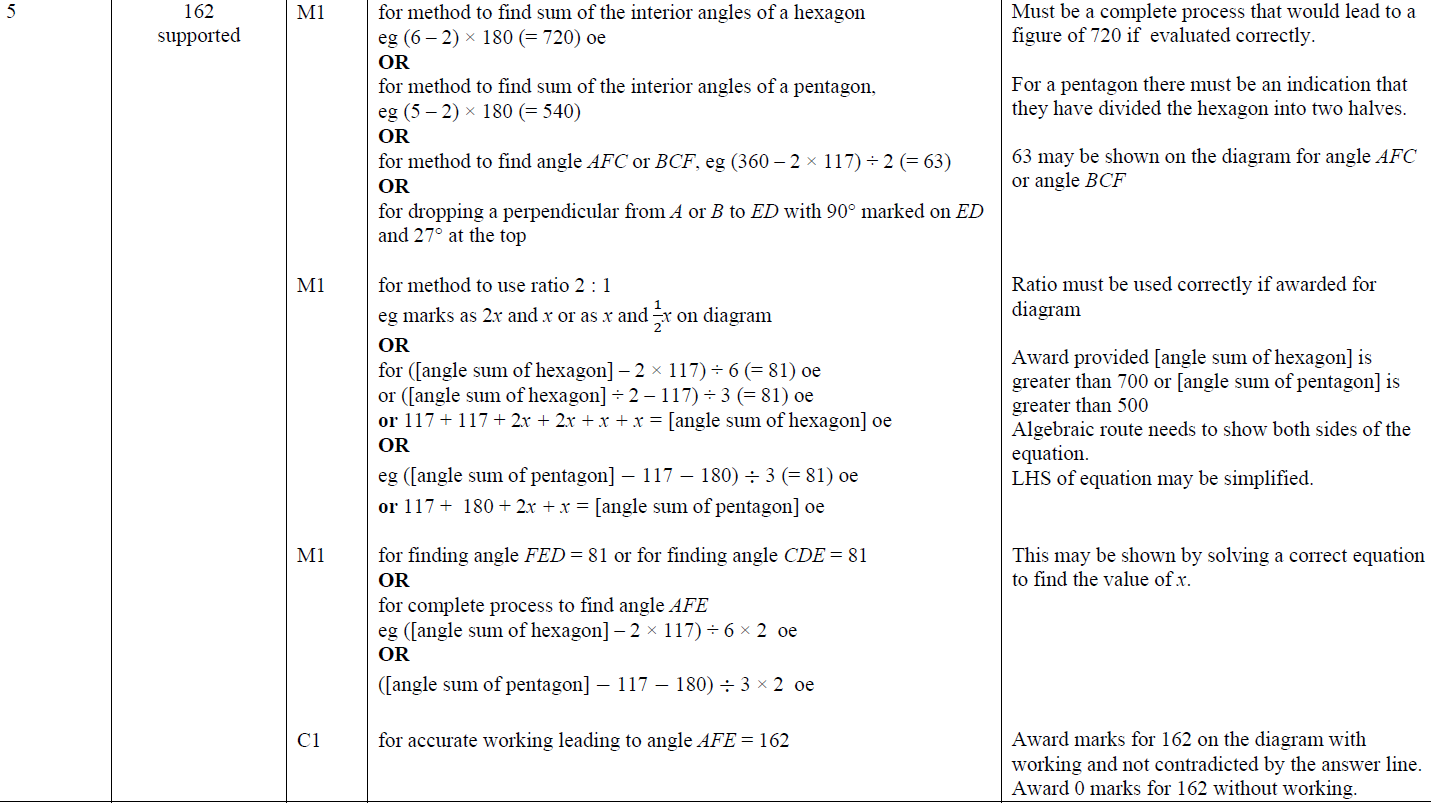 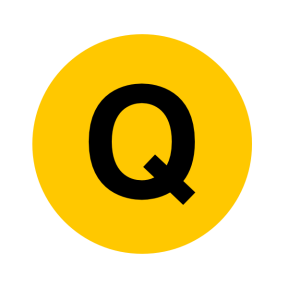 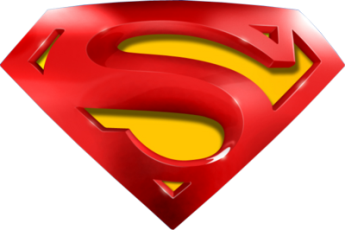 June 2019 3H Q5
Polygons
A SF
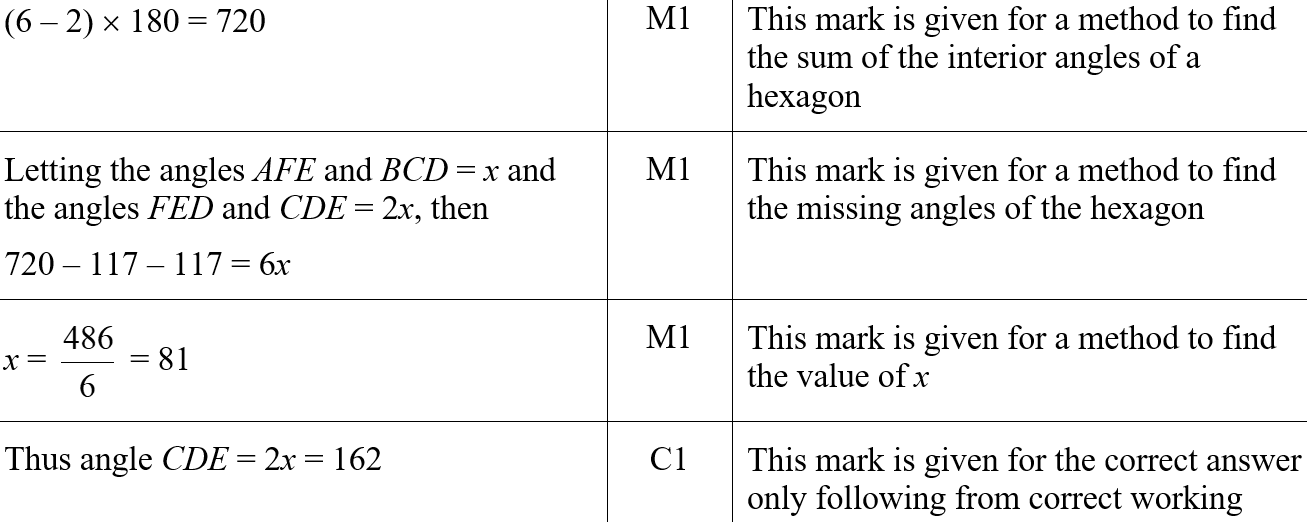 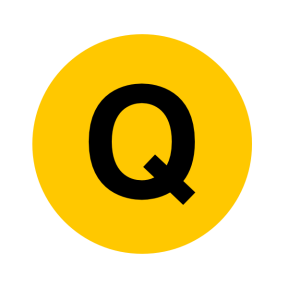 SAM 3H Q9
Polygons
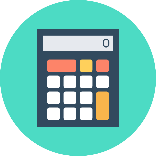 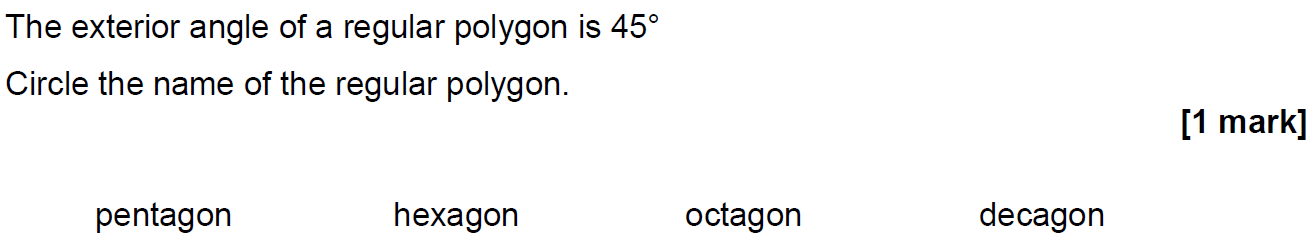 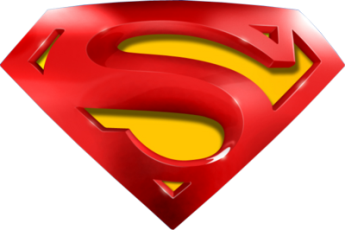 SAM 3H Q9
Polygons
A
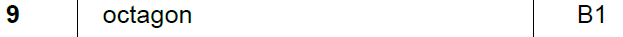 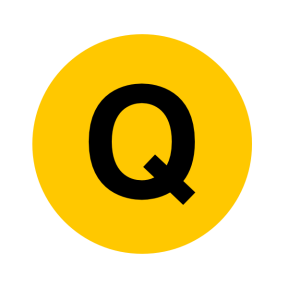 June 2017 3H Q8
Polygons
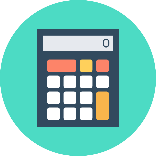 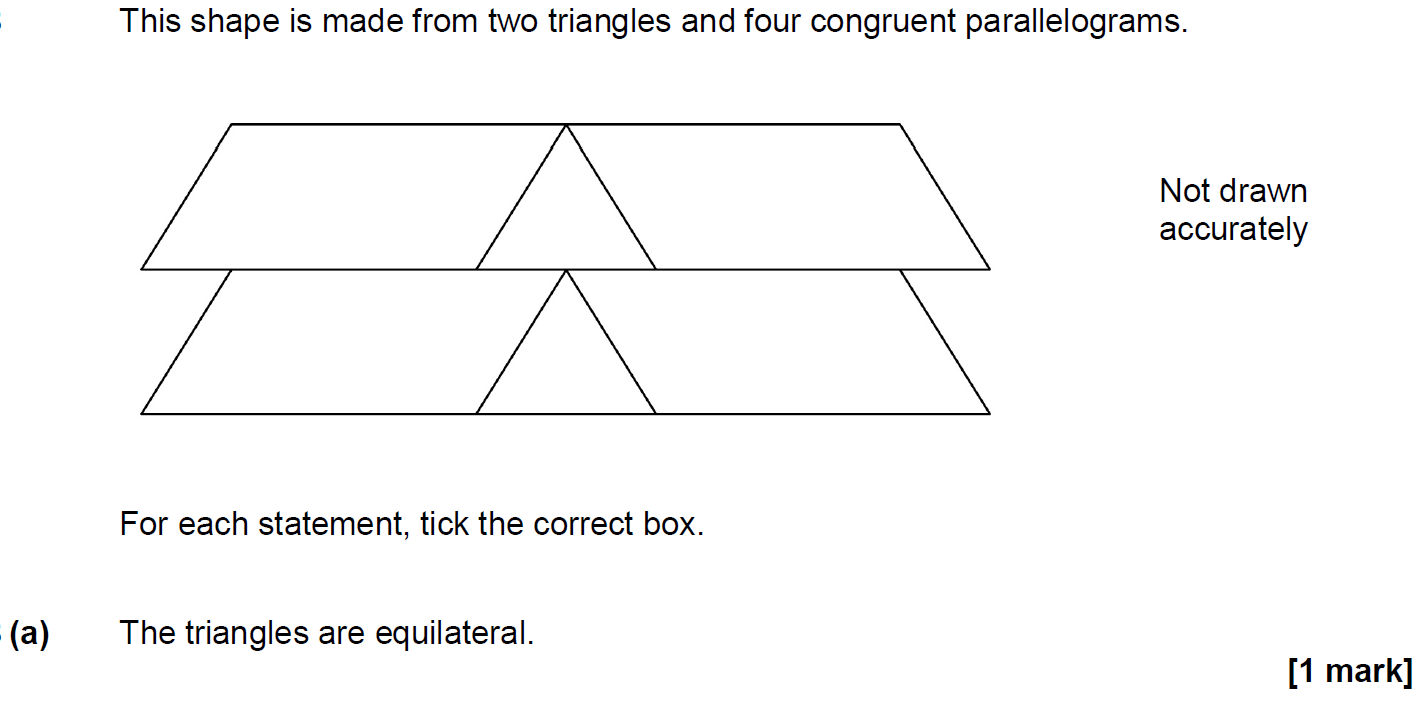 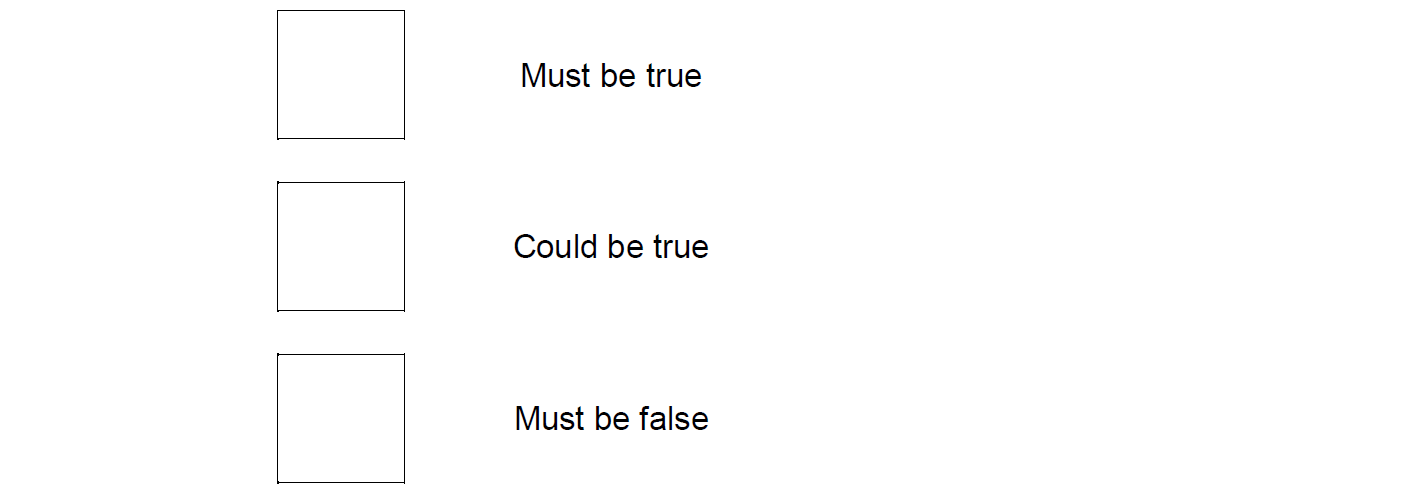 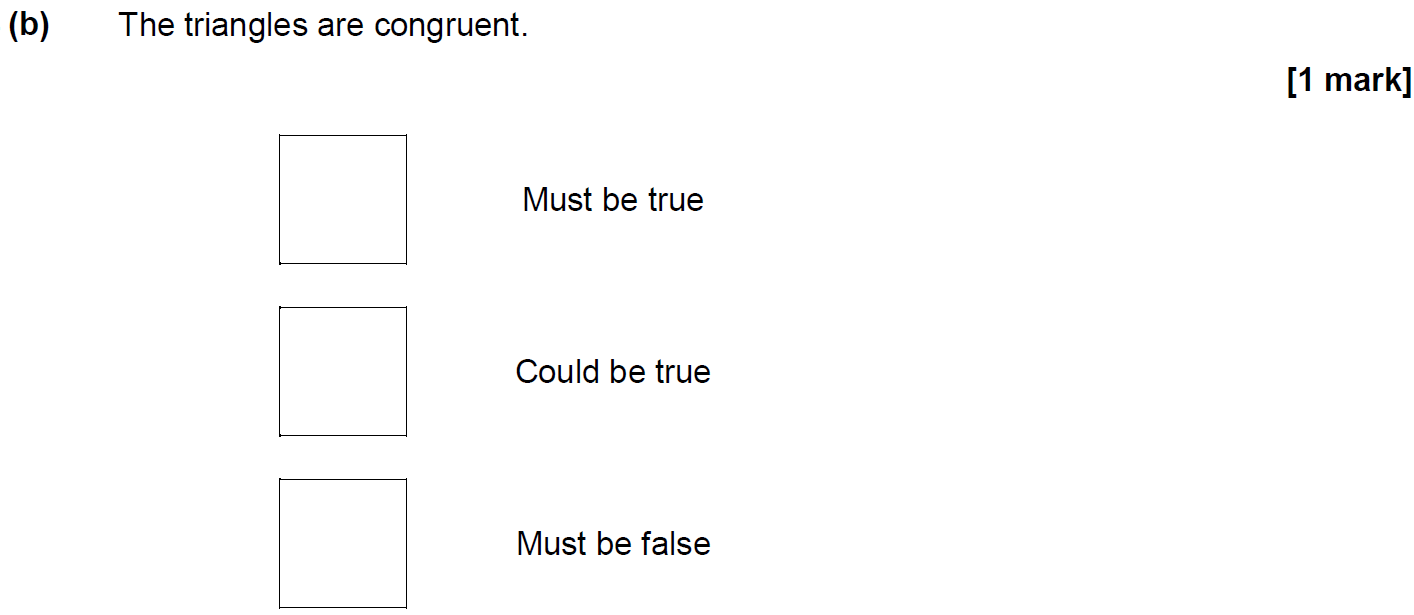 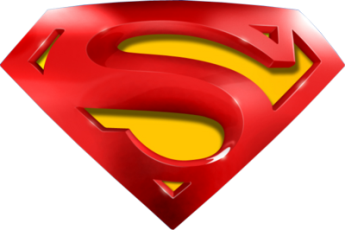 June 2017 3H Q8
Polygons
A
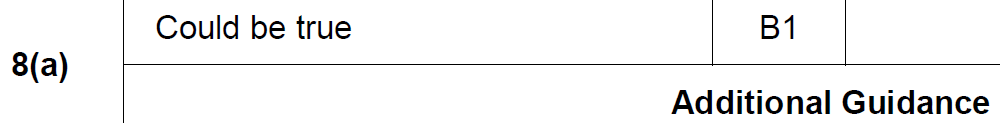 B
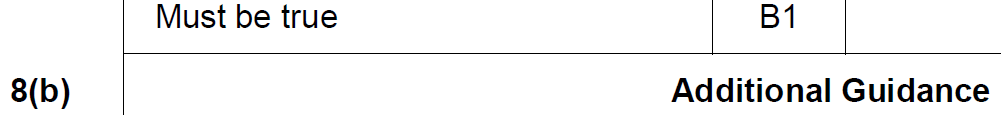 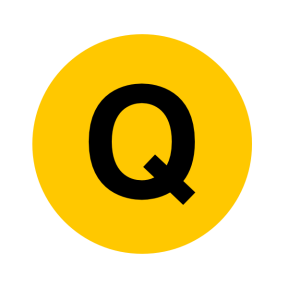 Nov 2017 1H Q14
Polygons
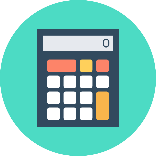 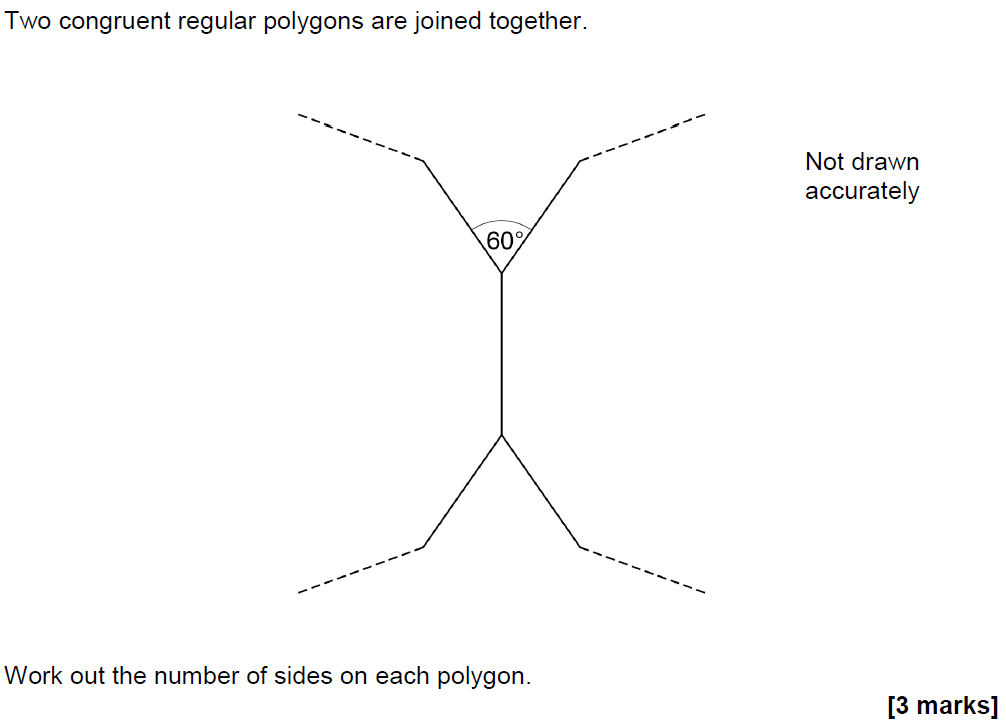 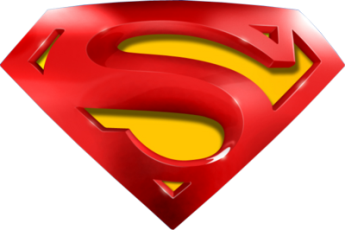 Nov 2017 1H Q14
Polygons
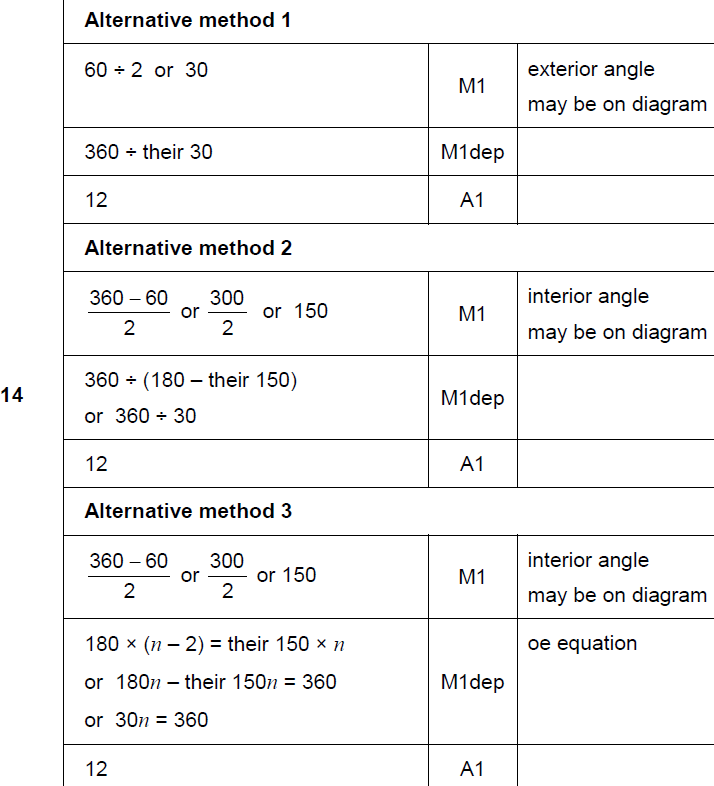 A
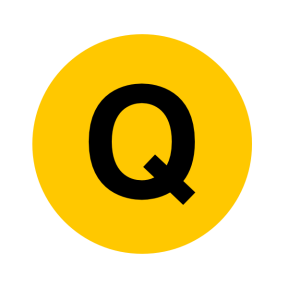 June 2018 3H Q4
Polygons
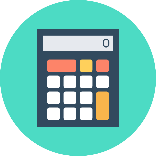 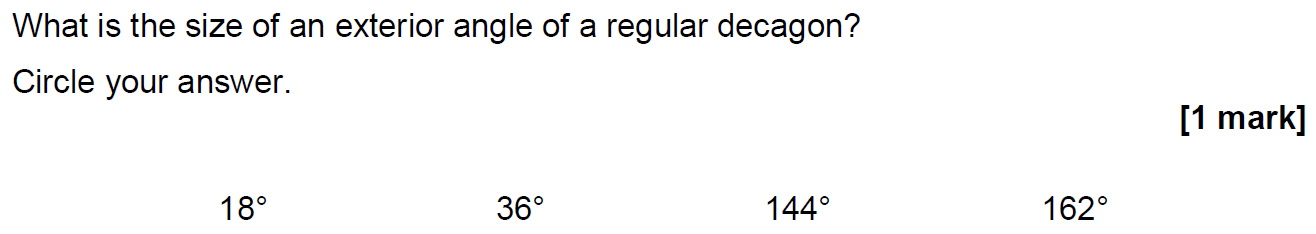 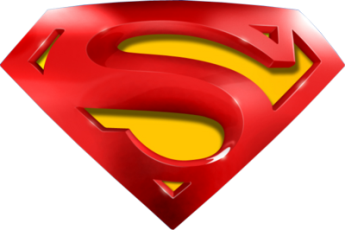 June 2018 3H Q4
Polygons
A
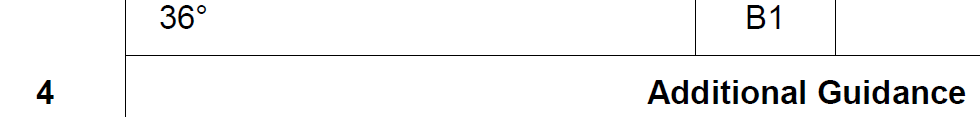 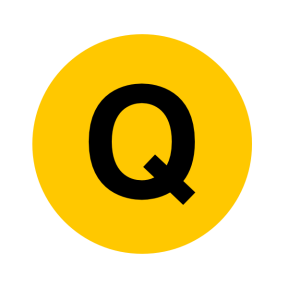 June 2018 3H Q13
Polygons
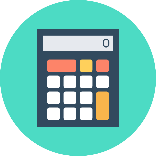 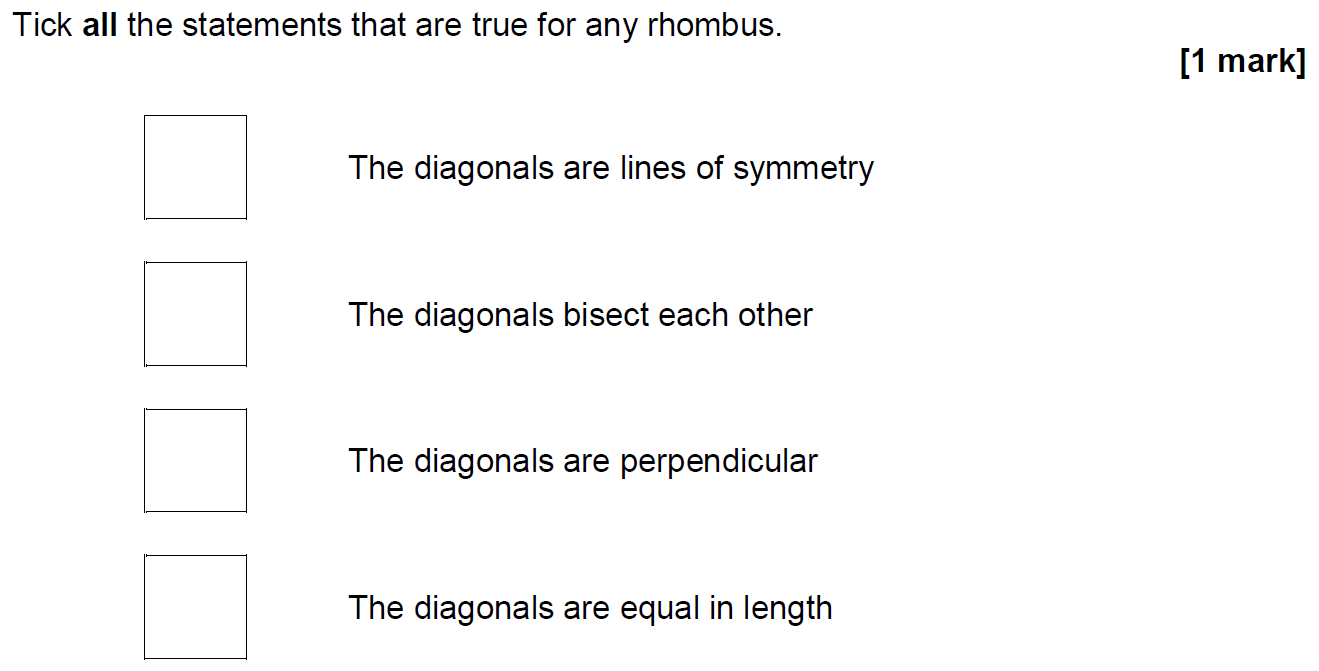 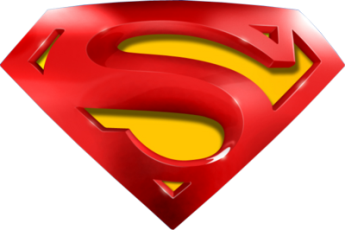 June 2018 3H Q13
Polygons
A
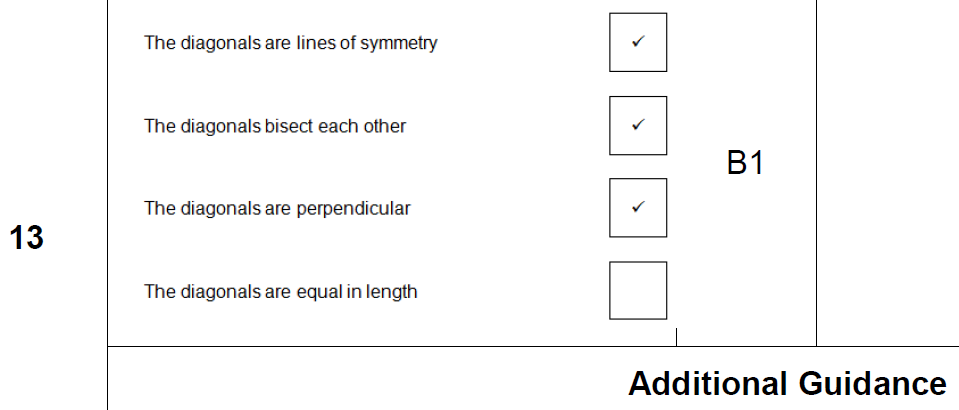 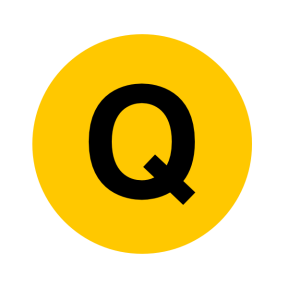 Nov 2018 1H Q7
Polygons
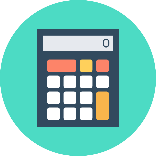 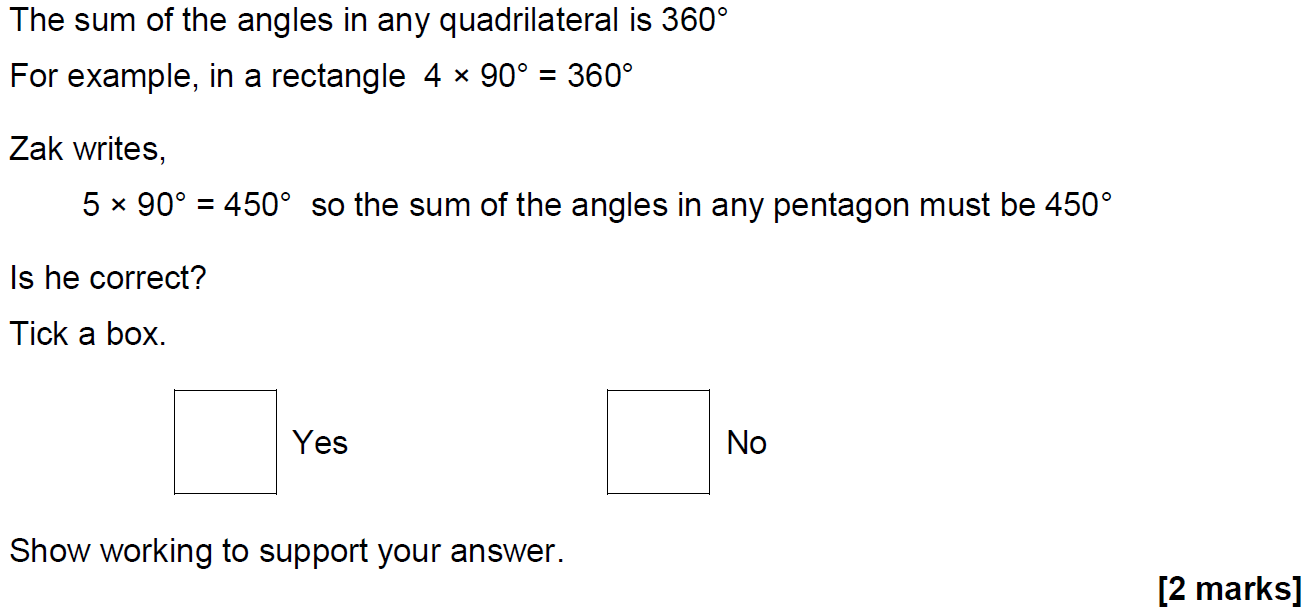 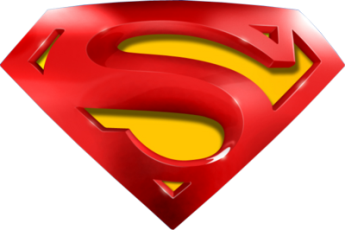 Nov 2018 1H Q7
Polygons
A
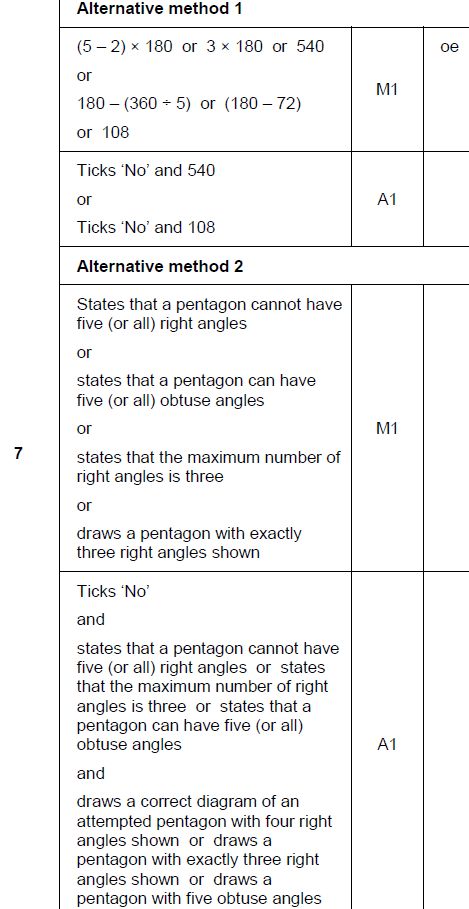 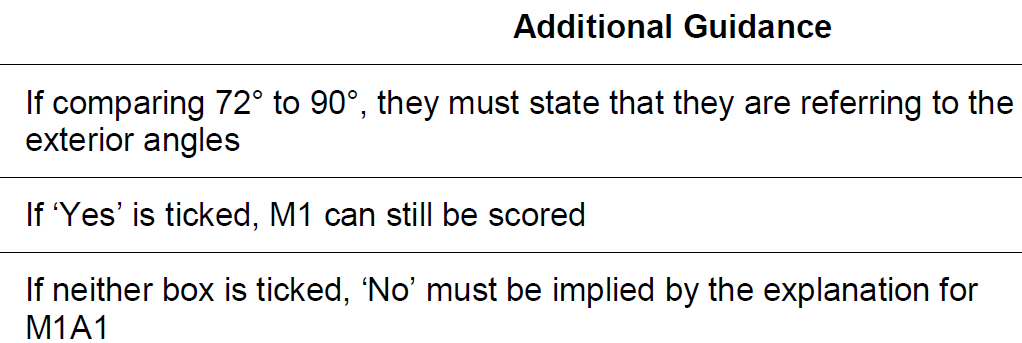 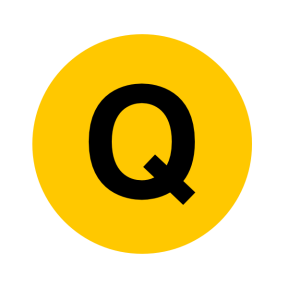 Practice 1H Q4
Polygons
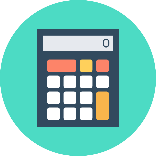 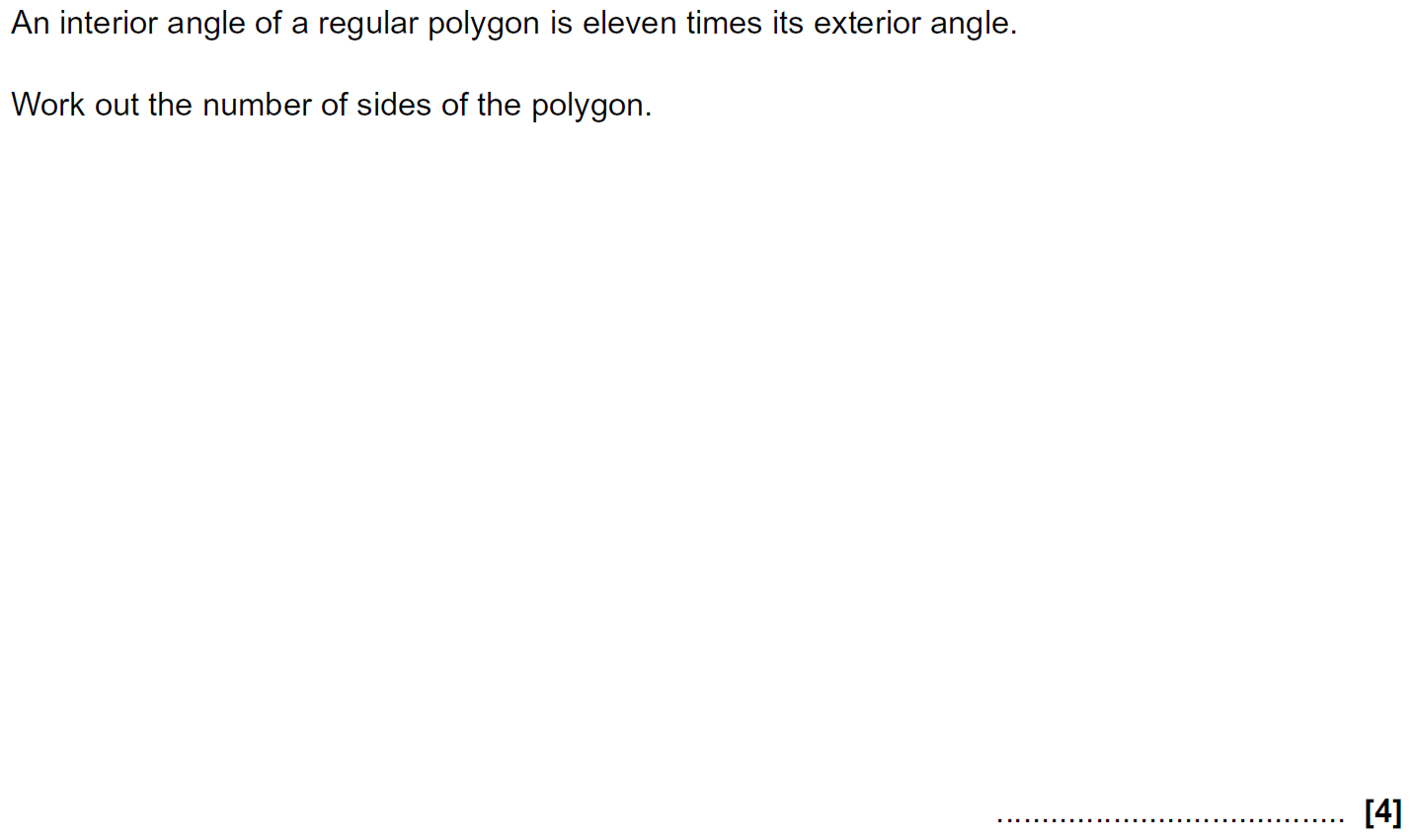 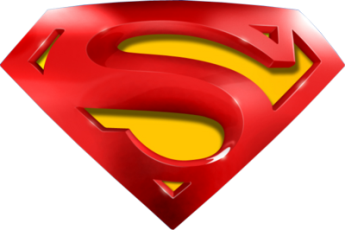 Practice 1H Q4
Polygons
A
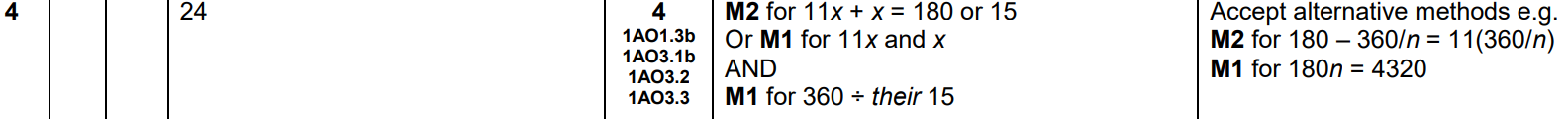 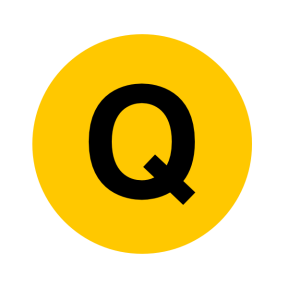 June 2017 2H Q8
Polygons
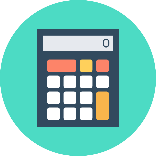 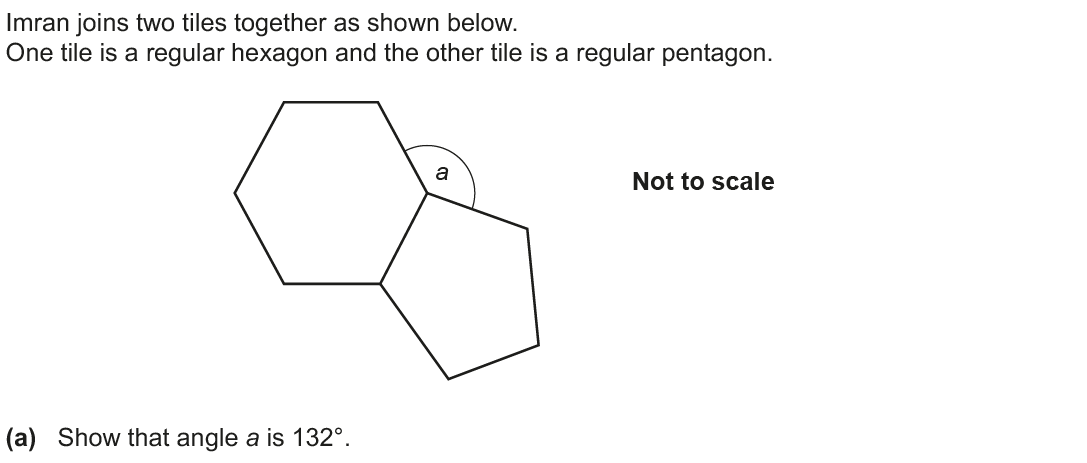 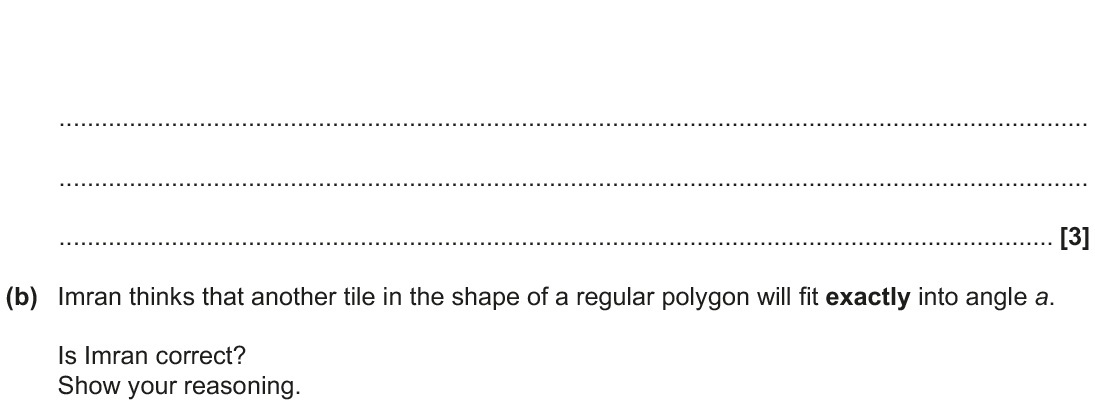 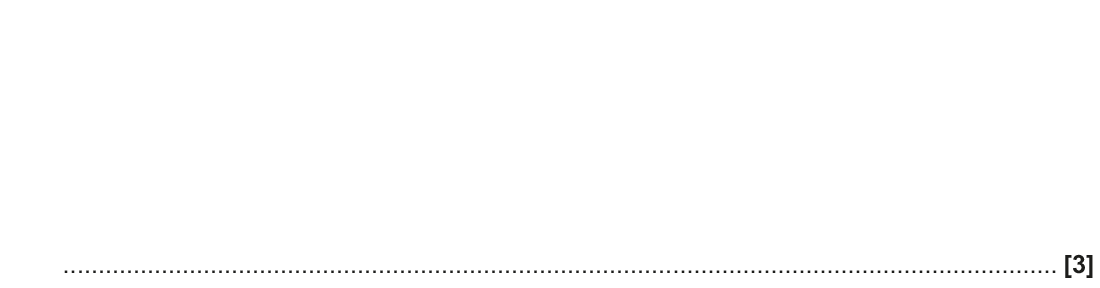 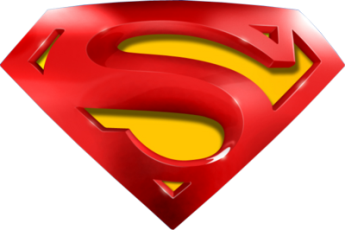 June 2017 2H Q8
Polygons
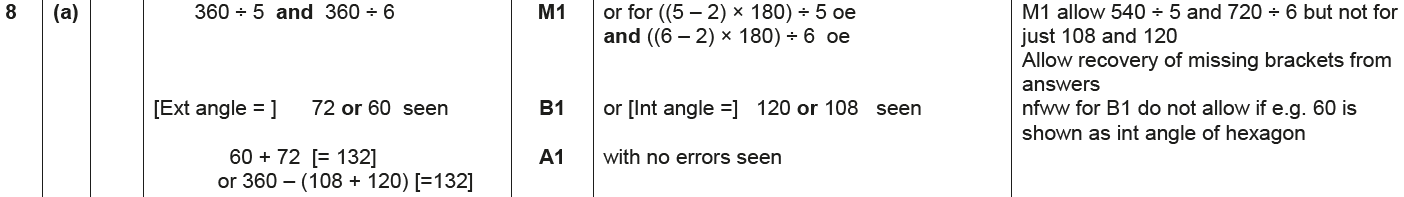 A
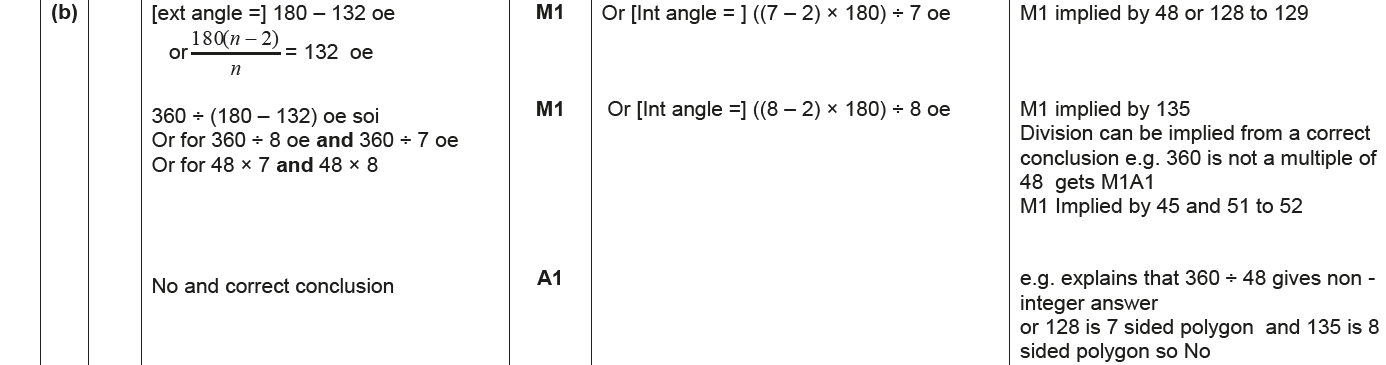 B
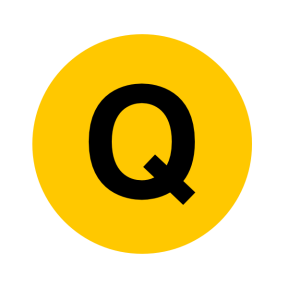 Nov 2017 1H Q7
Polygons
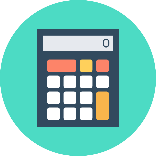 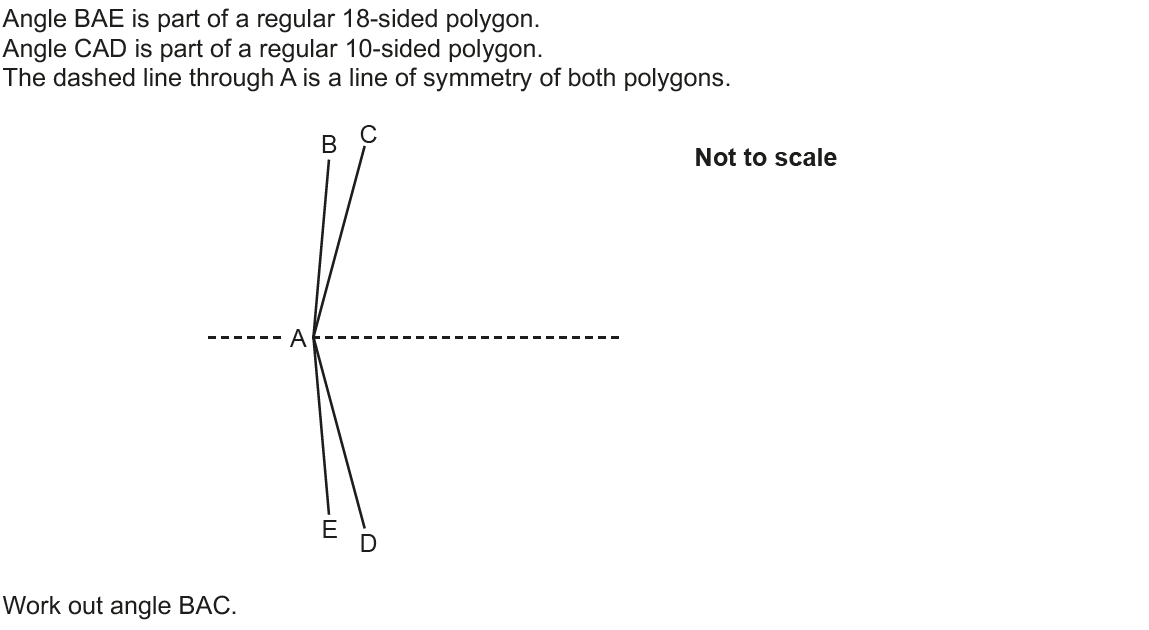 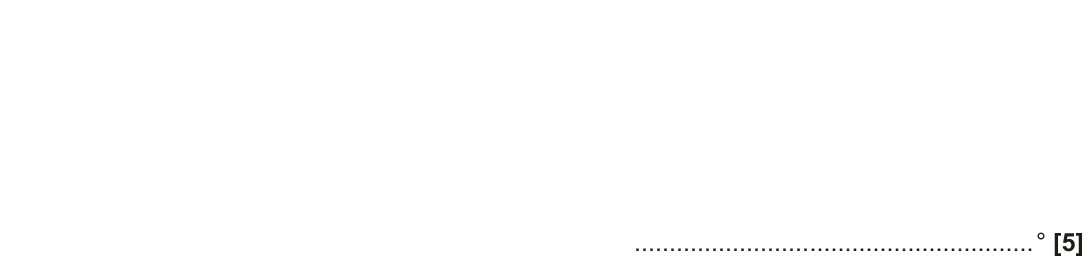 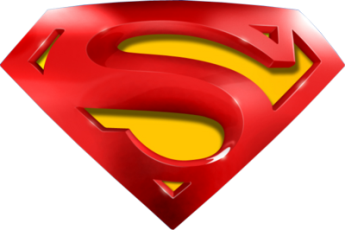 Nov 2017 1H Q7
Polygons
A
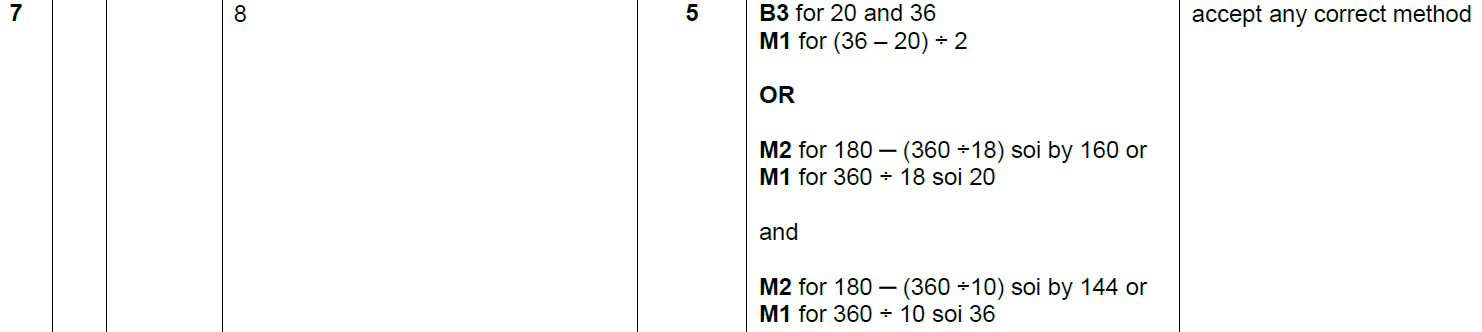 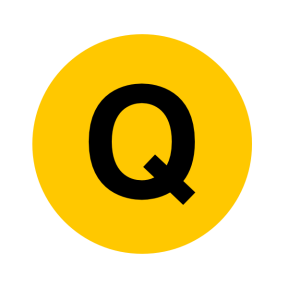 Nov 2017 2H Q10
Polygons
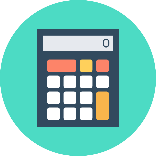 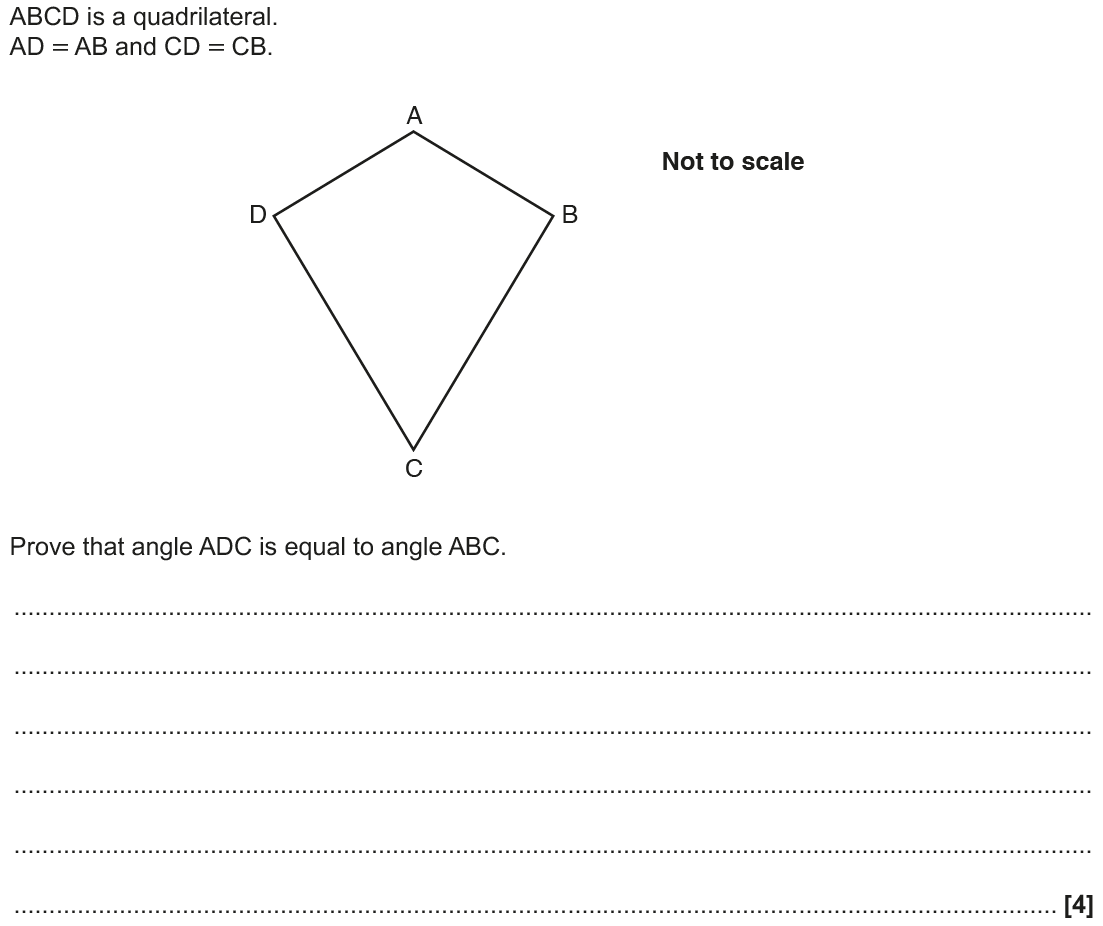 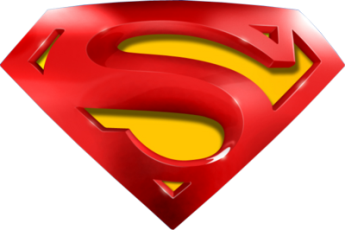 Nov 2017 2H Q10
Polygons
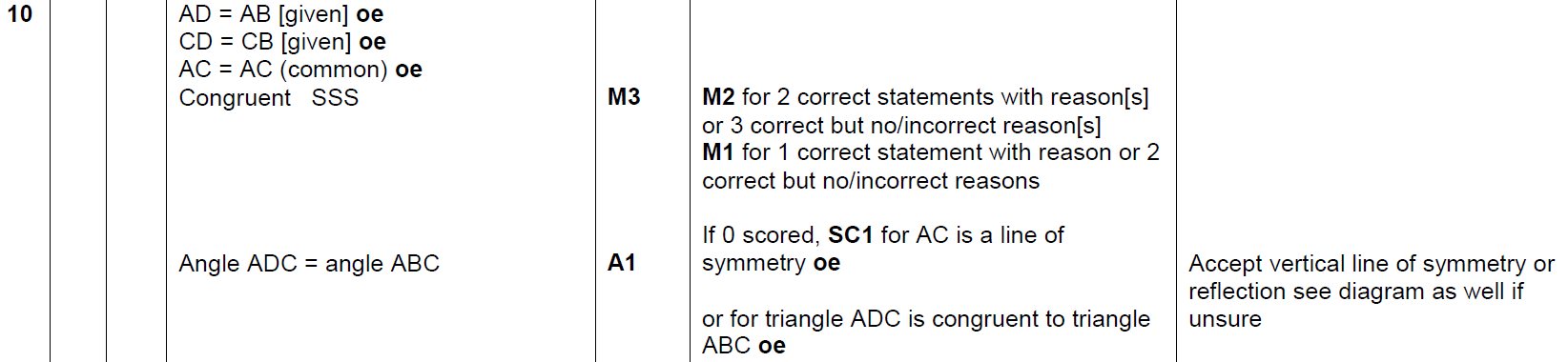 A
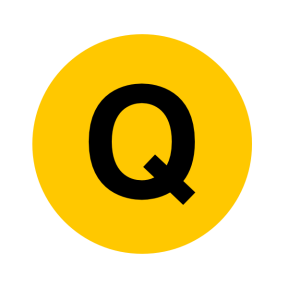 Nov 2018 3H Q11
Polygons
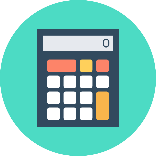 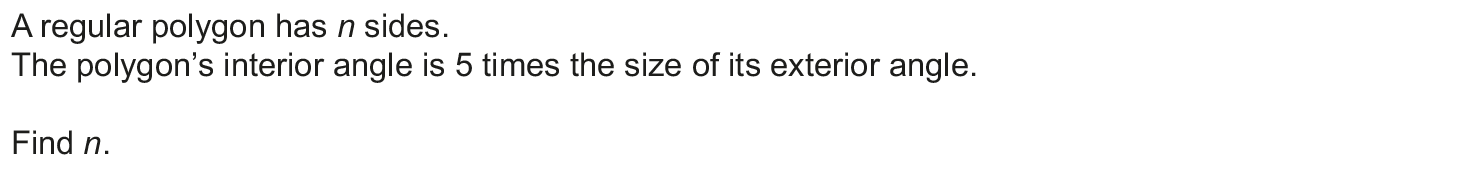 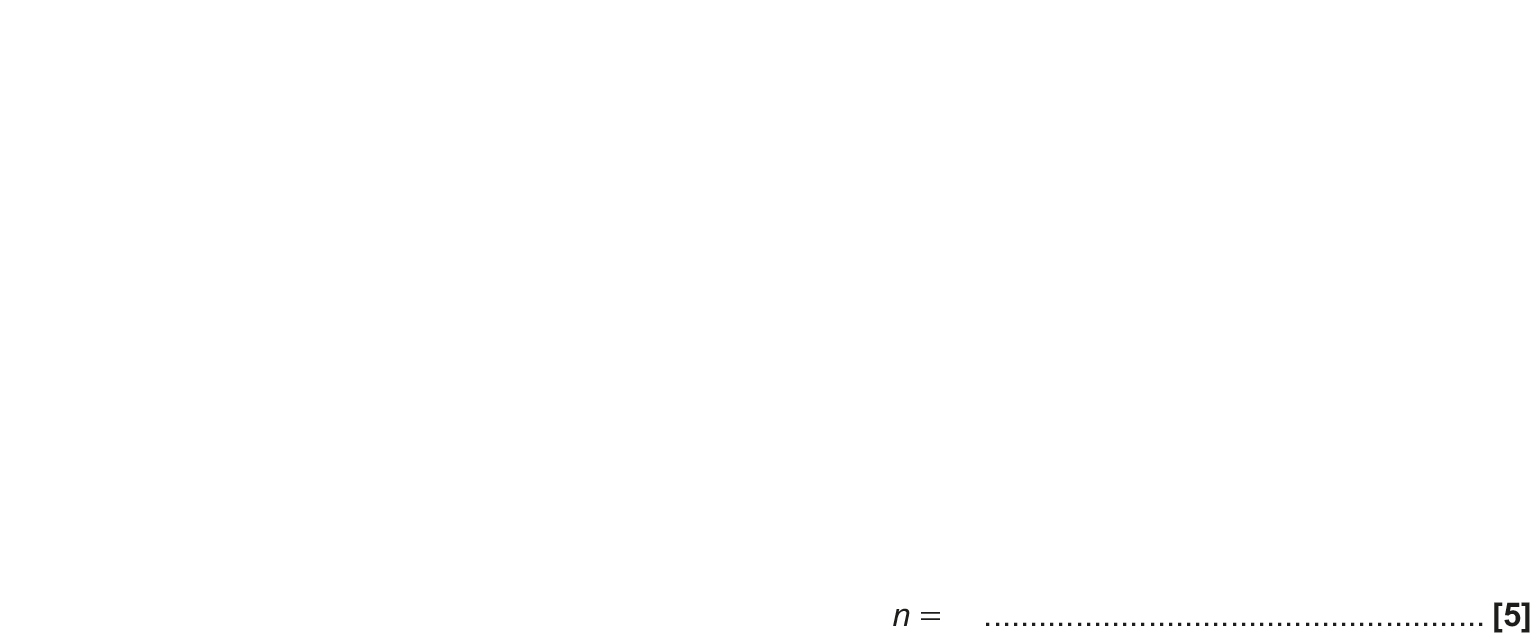 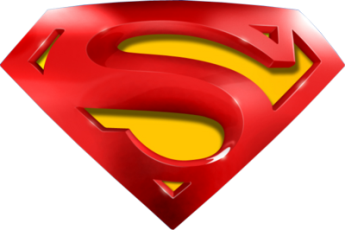 Nov 2018 3H Q11
Polygons
A
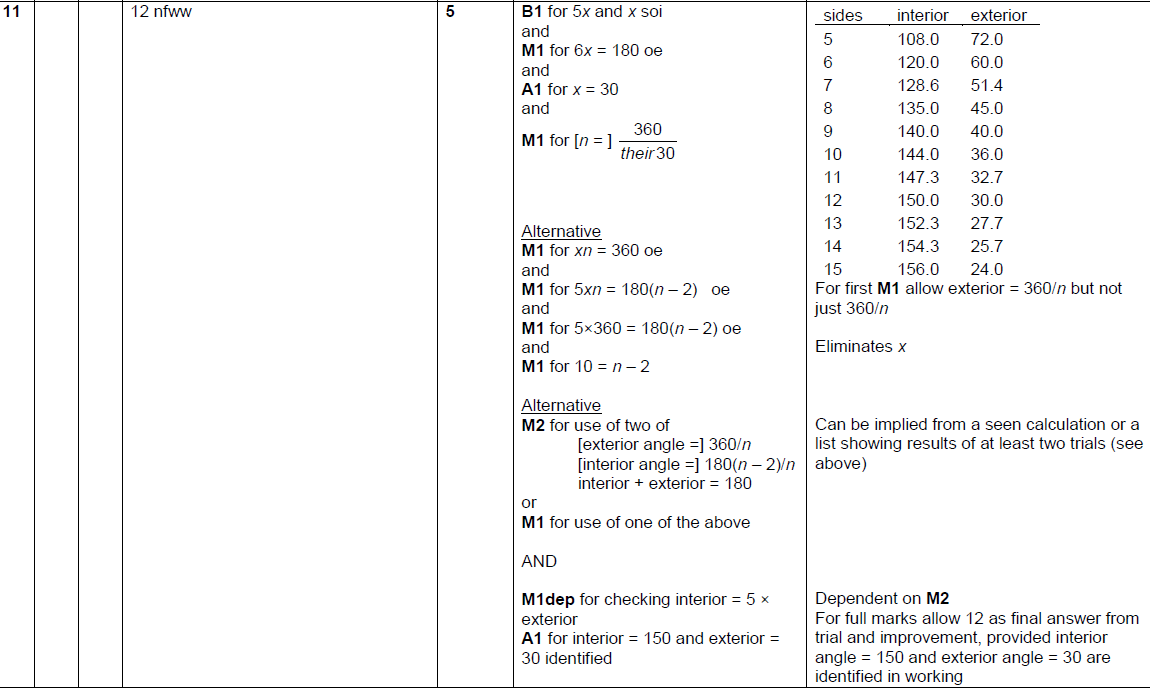 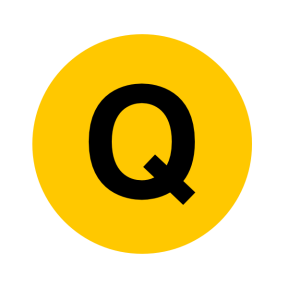